Gezond gedrag door een genetische test?
NIBI-conferentie 2014

Hienke Sminia
Leve DNA!
In de workshop:
Genetische testen: je kunt er niet om heen!
(dus bereidt u en uw leerlingen voor)

DNA als biologische streepjescode
SNPs en SNP-testen
Next Generation Sequencing
Nu en de toekomst
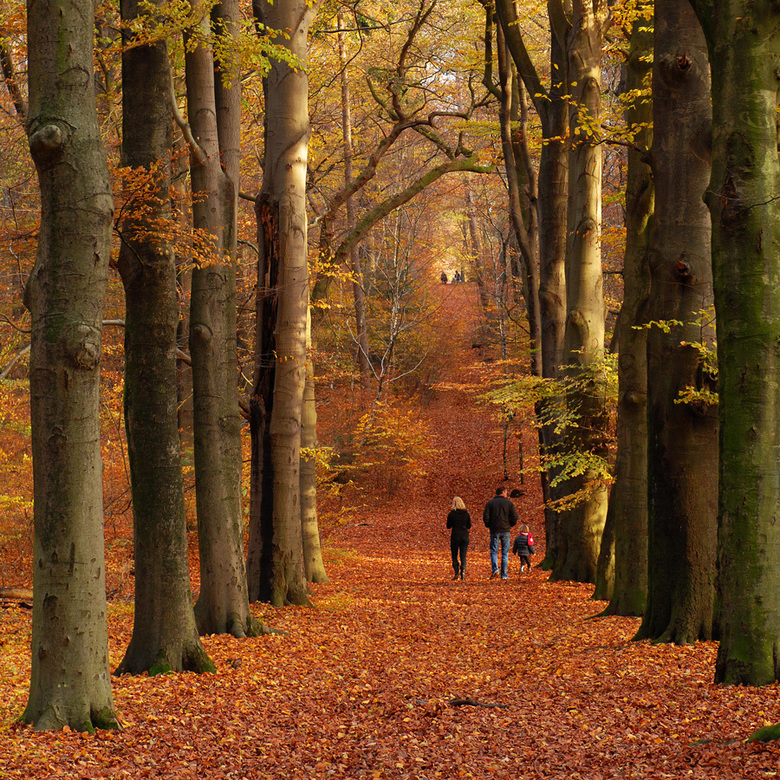 Biologische data
cctttctgcactgggtggcaaccaggtctttagattagccaactagagaagagaagtagaatagccaattagagaagtgacatcatgttgactctaactcgcatccgcactgtgtcctatgaagtcaggagtacatttctgttcatttcagtcctggagtttgcagtggggtttctgaccatgccttcgttttcttggtgaatttttgggatgtagtgaagaggcagagtgattgtgtgctgctgtgtctcagcatcagccggcttttcctgcatggactgctgttcctgagtgctatccagcttacccacttccagaagttgagtgaaccactgaaccacagctaccaagccatcatcatgctatggatgattgcaaaccaagccaacctctggcttgctgcctgcctcagcctgctttactgctccaagctcatccgtttctctcacaccttcctgatctgcttggcaagctgggtctccaggaagatctcccagatgctcctgggtattattctttgctcctgcatctgcactgtcctctgtgtttggtgcttttttagcagacctcacttcacagtcacaactgtgctattcatgaataacaatacaaggctcaactggcagattaaagatctcaatttattttattcctttctcttctgctatctgtggtctgtgcctcctttcctattgtttctggtttcttctgggatgctgactgtctccctgggaaggcacatgaggacaatgaaggtctataccagaaactctcgtgaccccagcctggaggcccacattaaagccctcaagtctcttgtctcctttttctgcttctttgtgatatcatcctgtgctgccttcatctctgtgcccctactgattctgtggcgcgacaaaataggggtgatggtttgtgttgggataatggcagcttgtccctctgggcatgcagccatcctgatctcaggcaatgccaagttgaggagagctgtgatgaccattctgctctgggctcagagcagcctgaaggtaagagccgaccacaaggcagattcccggacactggctgagaatggacatgaaatgagctcttcattaatacgcctgtgagtcttcataaatatcctttctgcactgggtggcaaccaggtctttagattagccaactagagaagagaagtagaatagccaattagagaagtgacatcatgttgactctaactcgcatccgcactgtgtcctatgaagtcaggagtacatttctgttcatttcagtcctggagtttgcagtggggtttctgaccatgccttcgttttcttggtgaatttttgggatgtagtgaagaggcagagtgattgtgtgctgctgtgtctcagcatcagccggcttttcctgcatggactgctgttcctgagtgctatccagcttacccacttccagaagttgagtgaaccactgaaccacagctaccaagccatcatcatgctatggatgattgcaaaccaagccaacctctggcttgctgcctgcctcagcctgctttactgctccaagctcatccgtttctctcacaccttcctgatctgcttggcaagctgggtctccaggaagatctcccagatgctcctgggtattattctttgctcctgcatctgcactgtcctctgtgtttggtgcttttttagcagacctcacttcacagtcacaactgtgctattcatgaataacaatacaaggctcaactggcagattaaagatctcaatttattttattcctttctcttctgctatctgtggtctgtgcctcctttcctattgtttctggtttcttctgggatgctgactgtctccctgggaaggcacatgaggacaatgaaggtctataccagaaactctcgtgaccccagcctggaggcccacattaaagccctcaagtctcttgtctcctttttctgcttctttgtgatatcatcctgtgc
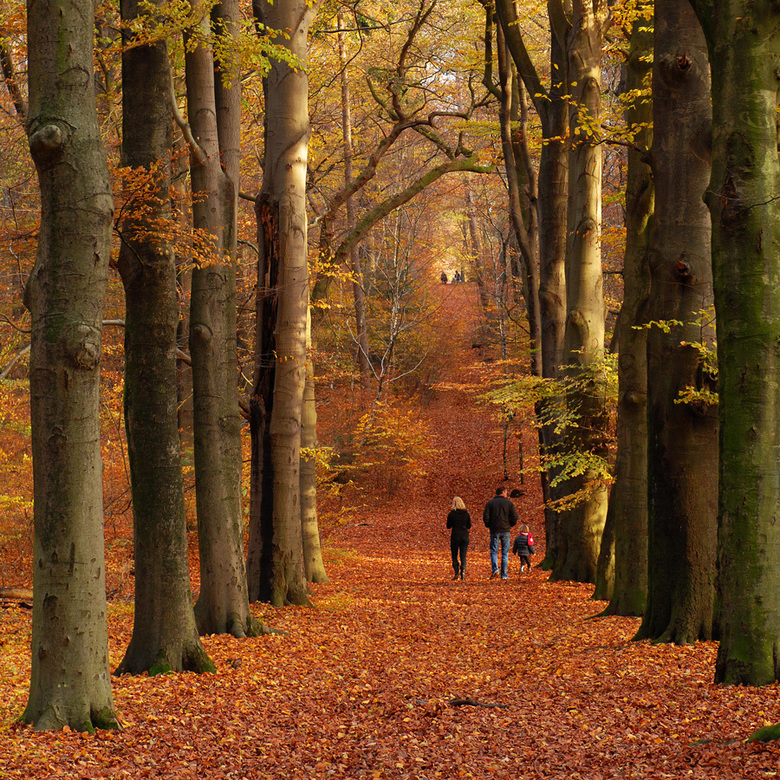 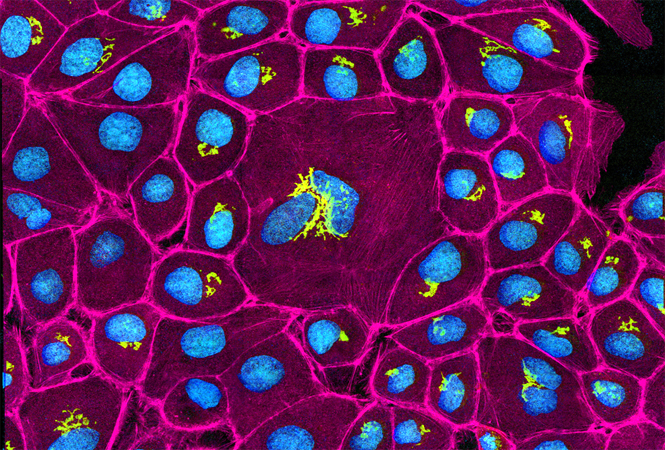 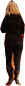 cctttctgcactgggtggcaaccaggtctttagattagccaactagagaagagaagtagaatagccaattagagaagtgacatcatgttgactctaactcgcatccgcactgtgtcctatgaagtcaggagtacatttctgttcatttcagtcctggagtttgcagtggggtttctgaccatgccttcgttttcttggtgaatttttgggatgtagtgaagaggcagagtgattgtgtgctgctgtgtctcagcatcagccggcttttcctgcatggactgctgttcctgagtgctatccagcttacccacttccagaagttgagtgaaccactgaaccacagctaccaagccatcatcatgctatggatgattgcaaaccaagccaacctctggcttgctgcctgcctcagcctgctttactgctccaagctcatccgtttctctcacaccttcctgatctgcttggcaagctgggtctccaggaagatctcccagatgctcctgggtattattctttgctcctgcatctgcactgtcctctgtgtttggtgcttttttagcagacctcacttcacagtcacaactgtgctattcatgaataacaatacaaggctcaactggcagattaaagatctcaatttattttattcctttctcttctgctatctgtggtctgtgcctcctttcctattgtttctggtttcttctgggatgctgactgtctccctgggaaggcacatgaggacaatgaaggtctataccagaaactctcgtgaccccagcctggaggcccacattaaagccctcaagtctcttgtctcctttttctgcttctttgtgatatcatcctgtgctgccttcatctctgtgcccctactgattctgtggcgcgacaaaataggggtgatggtttgtgttgggataatggcagcttgtccctctgggcatgcagccatcctgatctcaggcaatgccaagttgaggagagctgtgatgaccattctgctctgggctcagagcagcctgaaggtaagagccgaccacaaggcagattcccggacactggctgagaatggacatgaaatgagctcttcattaatacgcctgtgagtcttcataaatatcctttctgcactgggtggcaaccaggtctttagattagccaactagagaagagaagtagaatagccaattagagaagtgacatcatgttgactctaactcgcatccgcactgtgtcctatgaagtcaggagtacatttctgttcatttcagtcctggagtttgcagtggggtttctgaccatgccttcgttttcttggtgaatttttgggatgtagtgaagaggcagagtgattgtgtgctgctgtgtctcagcatcagccggcttttcctgcatggactgctgttcctgagtgctatccagcttacccacttccagaagttgagtgaaccactgaaccacagctaccaagccatcatcatgctatggatgattgcaaaccaagccaacctctggcttgctgcctgcctcagcctgctttactgctccaagctcatccgtttctctcacaccttcctgatctgcttggcaagctgggtctccaggaagatctcccagatgctcctgggtattattctttgctcctgcatctgcactgtcctctgtgtttggtgcttttttagcagacctcacttcacagtcacaactgtgctattcatgaataacaatacaaggctcaactggcagattaaagatctcaatttattttattcctttctcttctgctatctgtggtctgtgcctcctttcctattgtttctggtttcttctgggatgctgactgtctccctgggaaggcacatgaggacaatgaaggtctataccagaaactctcgtgaccccagcctggaggcccacattaaagccctcaagtctcttgtctcctttttctgcttctttgtgatatcatcctgtgc
cctttctgcactgggtggcaaccaggtctttagattagccaactagagaagagaagtagaatagccaattagagaagtgacatcatgttgactctaactcgcatccgcactgtgtcctatgaagtcaggagtacatttctgttcatttcagtcctggagtttgcagtggggtttctgaccatgccttcgttttcttggtgaatttttgggatgtagtgaagaggcagagtgattgtgtgctgctgtgtctcagcatcagccggcttttcctgcatggactgctgttcctgagtgctatccagcttacccacttccagaagttgagtgaaccactgaaccacagctaccaagccatcatcatgctatggatgattgcaaaccaagccaacctctggcttgctgcctgcctcagcctgctttactgctccaagctcatccgtttctctcacaccttcctgatctgcttggcaagctgggtctccaggaagatctcccagatgctcctgggtattattctttgctcctgcatctgcactgtcctctgtgtttggtgcttttttagcagacctcacttcacagtcacaactgtgctattcatgaataacaatacaaggctcaactggcagattaaagatctcaatttattttattcctttctcttctgctatctgtggtctgtgcctcctttcctattgtttctggtttcttctgggatgctgactgtctccctgggaaggcacatgaggacaatgaaggtctataccagaaactctcgtgaccccagcctggaggcccacattaaagccctcaagtctcttgtctcctttttctgcttctttgtgatatcatcctgtgctgccttcatctctgtgcccctactgattctgtggcgcgacaaaataggggtgatggtttgtgttgggataatggcagcttgtccctctgggcatgcagccatcctgatctcaggcaatgccaagttgaggagagctgtgatgaccattctgctctgggctcagagcagcctgaaggtaagagccgaccacaaggcagattcccggacactggctgagaatggacatgaaatgagctcttcattaatacgcctgtgagtcttcataaatatcctttctgcactgggtggcaaccaggtctttagattagccaactagagaagagaagtagaatagccaattagagaagtgacatcatgttgactctaactcgcatccgcactgtgtcctatgaagtcaggagtacatttctgttcatttcagtcctggagtttgcagtggggtttctgaccatgccttcgttttcttggtgaatttttgggatgtagtgaagaggcagagtgattgtgtgctgctgtgtctcagcatcagccggcttttcctgcatggactgctgttcctgagtgctatccagcttacccacttccagaagttgagtgaaccactgaaccacagctaccaagccatcatcatgctatggatgattgcaaaccaagccaacctctggcttgctgcctgcctcagcctgctttactgctccaagctcatccgtttctctcacaccttcctgatctgcttggcaagctgggtctccaggaagatctcccagatgctcctgggtattattctttgctcctgcatctgcactgtcctctgtgtttggtgcttttttagcagacctcacttcacagtcacaactgtgctattcatgaataacaatacaaggctcaactggcagattaaagatctcaatttattttattcctttctcttctgctatctgtggtctgtgcctcctttcctattgtttctggtttcttctgggatgctgactgtctccctgggaaggcacatgaggacaatgaaggtctataccagaaactctcgtgaccccagcctggaggcccacattaaagccctcaagtctcttgtctcctttttctgcttctttgtgatatcatcctgtgc
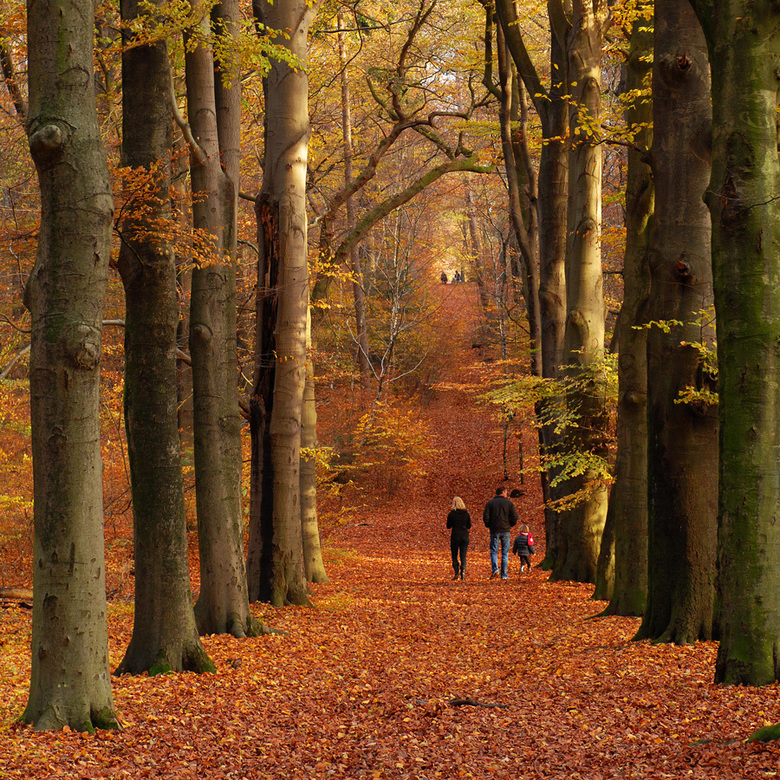 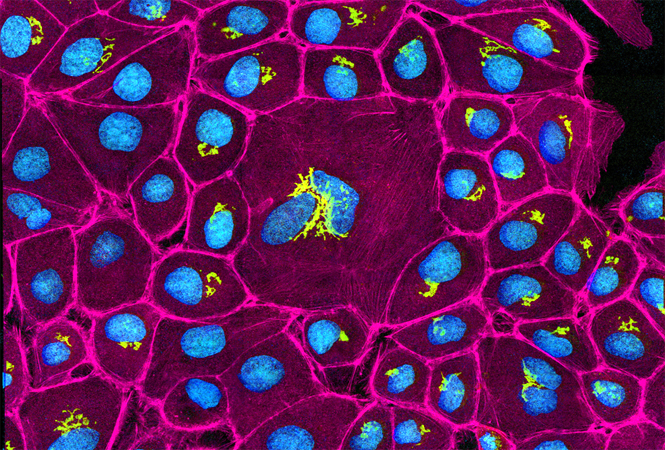 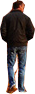 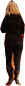 cctttctgcactgggtggcaaccaggtctttagattagccaactagagaagagaagtagaatagccaattagagaagtgacatcatgttgactctaactcgcatccgcactgtgtcctatgaagtcaggagtacatttctgttcatttcagtcctggagtttgcagtggggtttctgaccatgccttcgttttcttggtgaatttttgggatgtagtgaagaggcagagtgattgtgtgctgctgtgtctcagcatcagccggcttttcctgcatggactgctgttcctgagtgctatccagcttacccacttccagaagttgagtgaaccactgaaccacagctaccaagccatcatcatgctatggatgattgcaaaccaagccaacctctggcttgctgcctgcctcagcctgctttactgctccaagctcatccgtttctctcacaccttcctgatctgcttggcaagctgggtctccaggaagatctcccagatgctcctgggtattattctttgctcctgcatctgcactgtcctctgtgtttggtgcttttttagcagacctcacttcacagtcacaactgtgctattcatgaataacaatacaaggctcaactggcagattaaagatctcaatttattttattcctttctcttctgctatctgtggtctgtgcctcctttcctattgtttctggtttcttctgggatgctgactgtctccctgggaaggcacatgaggacaatgaaggtctataccagaaactctcgtgaccccagcctggaggcccacattaaagccctcaagtctcttgtctcctttttctgcttctttgtgatatcatcctgtgctgccttcatctctgtgcccctactgattctgtggcgcgacaaaataggggtgatggtttgtgttgggataatggcagcttgtccctctgggcatgcagccatcctgatctcaggcaatgccaagttgaggagagctgtgatgaccattctgctctgggctcagagcagcctgaaggtaagagccgaccacaaggcagattcccggacactggctgagaatggacatgaaatgagctcttcattaatacgcctgtgagtcttcataaatatcctttctgcactgggtggcaaccaggtctttagattagccaactagagaagagaagtagaatagccaattagagaagtgacatcatgttgactctaactcgcatccgcactgtgtcctatgaagtcaggagtacatttctgttcatttcagtcctggagtttgcagtggggtttctgaccatgccttcgttttcttggtgaatttttgggatgtagtgaagaggcagagtgattgtgtgctgctgtgtctcagcatcagccggcttttcctgcatggactgctgttcctgagtgctatccagcttacccacttccagaagttgagtgaaccactgaaccacagctaccaagccatcatcatgctatggatgattgcaaaccaagccaacctctggcttgctgcctgcctcagcctgctttactgctccaagctcatccgtttctctcacaccttcctgatctgcttggcaagctgggtctccaggaagatctcccagatgctcctgggtattattctttgctcctgcatctgcactgtcctctgtgtttggtgcttttttagcagacctcacttcacagtcacaactgtgctattcatgaataacaatacaaggctcaactggcagattaaagatctcaatttattttattcctttctcttctgctatctgtggtctgtgcctcctttcctattgtttctggtttcttctgggatgctgactgtctccctgggaaggcacatgaggacaatgaaggtctataccagaaactctcgtgaccccagcctggaggcccacattaaagccctcaagtctcttgtctcctttttctgcttctttgtgatatcatcctgtgc
cctttctgcactgggtggcaaccaggtctttagattagccaactagagaagagaagtagaatagccaattagagaagtgacatcatgttgactctaactcgcatccgcactgtgtcctatgaagtcaggagtacatttctgttcatttcagtcctggagtttgcagtggggtttctgaccatgccttcgttttcttggtgaatttttgggatgtagtgaagaggcagagtgattgtgtgctgctgtgtctcagcatcagccggcttttcctgcatggactgctgttcctgagtgctatccagcttacccacttccagaagttgagtgaaccactgaaccacagctaccaagccatcatcatgctatggatgattgcaaaccaagccaacctctggcttgctgcctgcctcagcctgctttactgctccaagctcatccgtttctctcacaccttcctgatctgcttggcaagctgggtctccaggaagatctcccagatgctcctgggtattattctttgctcctgcatctgcactgtcctctgtgtttggtgcttttttagcagacctcacttcacagtcacaactgtgctattcatgaataacaatacaaggctcaactggcagattaaagatctcaatttattttattcctttctcttctgctatctgtggtctgtgcctcctttcctattgtttctggtttcttctgggatgctgactgtctccctgggaaggcacatgaggacaatgaaggtctataccagaaactctcgtgaccccagcctggaggcccacattaaagccctcaagtctcttgtctcctttttctgcttctttgtgatatcatcctgtgctgccttcatctctgtgcccctactgattctgtggcgcgacaaaataggggtgatggtttgtgttgggataatggcagcttgtccctctgggcatgcagccatcctgatctcaggcaatgccaagttgaggagagctgtgatgaccattctgctctgggctcagagcagcctgaaggtaagagccgaccacaaggcagattcccggacactggctgagaatggacatgaaatgagctcttcattaatacgcctgtgagtcttcataaatatcctttctgcactgggtggcaaccaggtctttagattagccaactagagaagagaagtagaatagccaattagagaagtgacatcatgttgactctaactcgcatccgcactgtgtcctatgaagtcaggagtacatttctgttcatttcagtcctggagtttgcagtggggtttctgaccatgccttcgttttcttggtgaatttttgggatgtagtgaagaggcagagtgattgtgtgctgctgtgtctcagcatcagccggcttttcctgcatggactgctgttcctgagtgctatccagcttacccacttccagaagttgagtgaaccactgaaccacagctaccaagccatcatcatgctatggatgattgcaaaccaagccaacctctggcttgctgcctgcctcagcctgctttactgctccaagctcatccgtttctctcacaccttcctgatctgcttggcaagctgggtctccaggaagatctcccagatgctcctgggtattattctttgctcctgcatctgcactgtcctctgtgtttggtgcttttttagcagacctcacttcacagtcacaactgtgctattcatgaataacaatacaaggctcaactggcagattaaagatctcaatttattttattcctttctcttctgctatctgtggtctgtgcctcctttcctattgtttctggtttcttctgggatgctgactgtctccctgggaaggcacatgaggacaatgaaggtctataccagaaactctcgtgaccccagcctggaggcccacattaaagccctcaagtctcttgtctcctttttctgcttctttgtgatatcatcctgtgc
cctttctgcactgggtggcaaccaggtctttagattagccaactagagaagagaagtagaatagccaattagagaagtgacatcatgttgactctaactcgcatccgcactgtgtcctatgaagtcaggagtacatttctgttcatttcagtcctggagtttgcagtggggtttctgaccatgccttcgttttcttggtgaatttttgggatgtagtgaagaggcagagtgattgtgtgctgctgtgtctcagcatcagccggcttttcctgcatggactgctgttcctgagtgctatccagcttacccacttccagaagttgagtgaaccactgaaccacagctaccaagccatcatcatgctatggatgattgcaaaccaagccaacctctggcttgctgcctgcctcagcctgctttactgctccaagctcatccgtttctctcacaccttcctgatctgcttggcaagctgggtctccaggaagatctcccagatgctcctgggtattattctttgctcctgcatctgcactgtcctctgtgtttggtgcttttttagcagacctcacttcacagtcacaactgtgctattcatgaataacaatacaaggctcaactggcagattaaagatctcaatttattttattcctttctcttctgctatctgtggtctgtgcctcctttcctattgtttctggtttcttctgggatgctgactgtctccctgggaaggcacatgaggacaatgaaggtctataccagaaactctcgtgaccccagcctggaggcccacattaaagccctcaagtctcttgtctcctttttctgcttctttgtgatatcatcctgtgctgccttcatctctgtgcccctactgattctgtggcgcgacaaaataggggtgatggtttgtgttgggataatggcagcttgtccctctgggcatgcagccatcctgatctcaggcaatgccaagttgaggagagctgtgatgaccattctgctctgggctcagagcagcctgaaggtaagagccgaccacaaggcagattcccggacactggctgagaatggacatgaaatgagctcttcattaatacgcctgtgagtcttcataaatatcctttctgcactgggtggcaaccaggtctttagattagccaactagagaagagaagtagaatagccaattagagaagtgacatcatgttgactctaactcgcatccgcactgtgtcctatgaagtcaggagtacatttctgttcatttcagtcctggagtttgcagtggggtttctgaccatgccttcgttttcttggtgaatttttgggatgtagtgaagaggcagagtgattgtgtgctgctgtgtctcagcatcagccggcttttcctgcatggactgctgttcctgagtgctatccagcttacccacttccagaagttgagtgaaccactgaaccacagctaccaagccatcatcatgctatggatgattgcaaaccaagccaacctctggcttgctgcctgcctcagcctgctttactgctccaagctcatccgtttctctcacaccttcctgatctgcttggcaagctgggtctccaggaagatctcccagatgctcctgggtattattctttgctcctgcatctgcactgtcctctgtgtttggtgcttttttagcagacctcacttcacagtcacaactgtgctattcatgaataacaatacaaggctcaactggcagattaaagatctcaatttattttattcctttctcttctgctatctgtggtctgtgcctcctttcctattgtttctggtttcttctgggatgctgactgtctccctgggaaggcacatgaggacaatgaaggtctataccagaaactctcgtgaccccagcctggaggcccacattaaagccctcaagtctcttgtctcctttttctgcttctttgtgatatcatcctgtgc
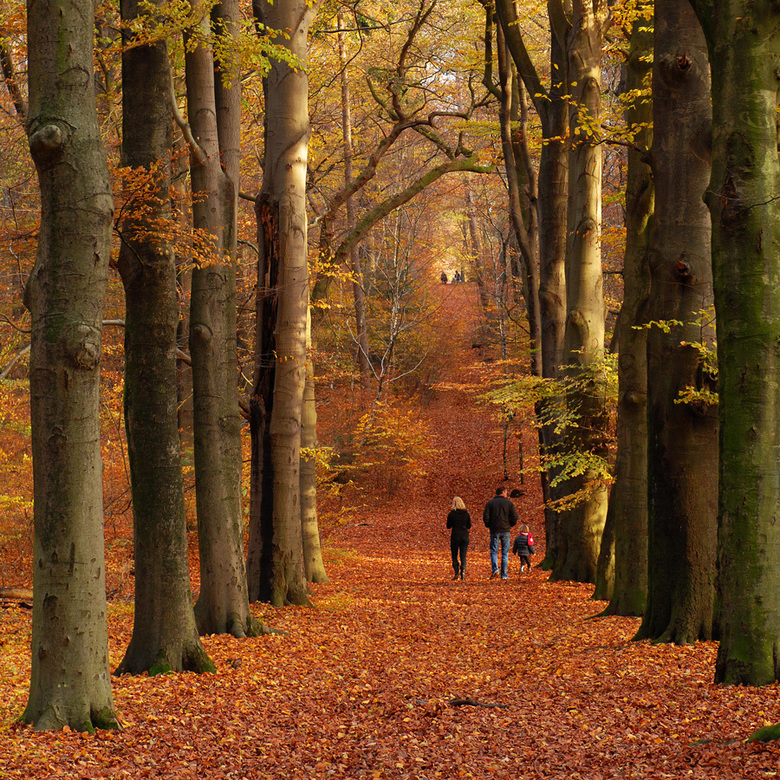 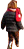 Hoe ziet jouw DNA-data eruit?
Ons DNA is voor 99,9% hetzelfde.
Een stukje van ‘jouw’ DNA staat op het A4. Een paar letters ontbreken.
Vul de letters zelf in naar aanleiding van de genetische informatie:
		Kun jij bitter proeven?
		Heb je nat of droog oorsmeer?
		Moet je niezen bij fel licht?
Kun jij bitter proeven?
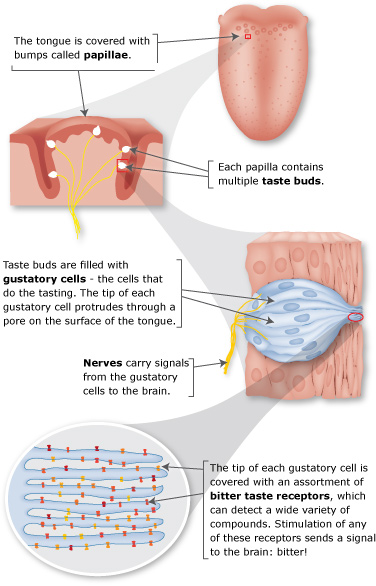 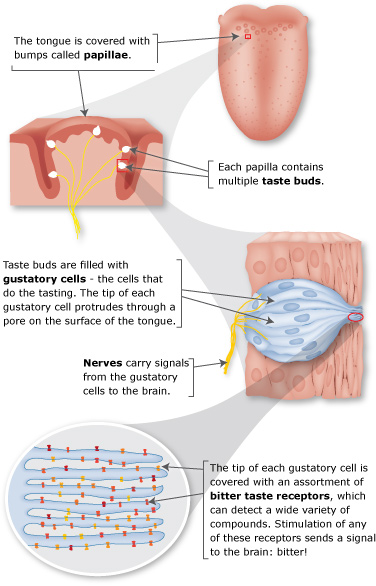 Kun jij bitter proeven?
TAS2R38

cctttctgcactgggtggcaaccaggtctttagattagccaactagagaagagaagtagaatagccaattagagaagtgacatcatgttgacc
taactcgcatccgcactgtgtcctatgaagtcaggagtacatttctgttcatttcagtcctggagtttgcagtggggtttctgaccaatgccttcgt
tttcttggtgaatttttgggatgtagtgaagaggcagccactgagcaacagtgattgtgtgctgctgtgtctcagcatcagccggcttttcctgca
tggactgctgttcctgagtgctatccagcttacccacttccagaagttgagtgaaccactgaaccacagctaccaagccatcatcatgctatgg
atgattgcaaaccaagccaacctctggcttgctgcctgcctcagcctgctttactgctccaagctcatccgtttctctcacaccttcctgatctgc
ttggcaagctgggtctccaggaagatctcccagatgctcctgggtattattctttgctcctgcatctgcactgtcctctgtgtttggtgcttttttag
cagacctcacttcacagtcacaactgtgctattcatgaataacaatacaaggctcaactggcagattaaagatctcaatttattttattcctttct
cttctgctatctgtggtctgtgcctcctttcctattgtttctggtttcttctgggatgctgactgtctccctgggaaggcacatgaggacaatgaag
gtctataccagaaactctcgtgaccccagcctggaggcccacattaaagccctcaagtctcttgtctcctttttctgcttctttgtgatatcatcct
gtgctgccttcatctctgtgcccctactgattctgtggcgcgacaaaataggggtgatggtttgtgttgggataatggcagcttgtccctctggg
catgcagccatcctgatctcaggcaatgccaagttgaggagagctgtgatgaccattctgctctgggctcagagcagcctgaaggtaagagc
cgaccacaaggcagattcccggacactgtgctgagaatggacatgaaatgagctcttcattaatacgcctgtgagtcttcataaatat
Kun jij bitter proeven?
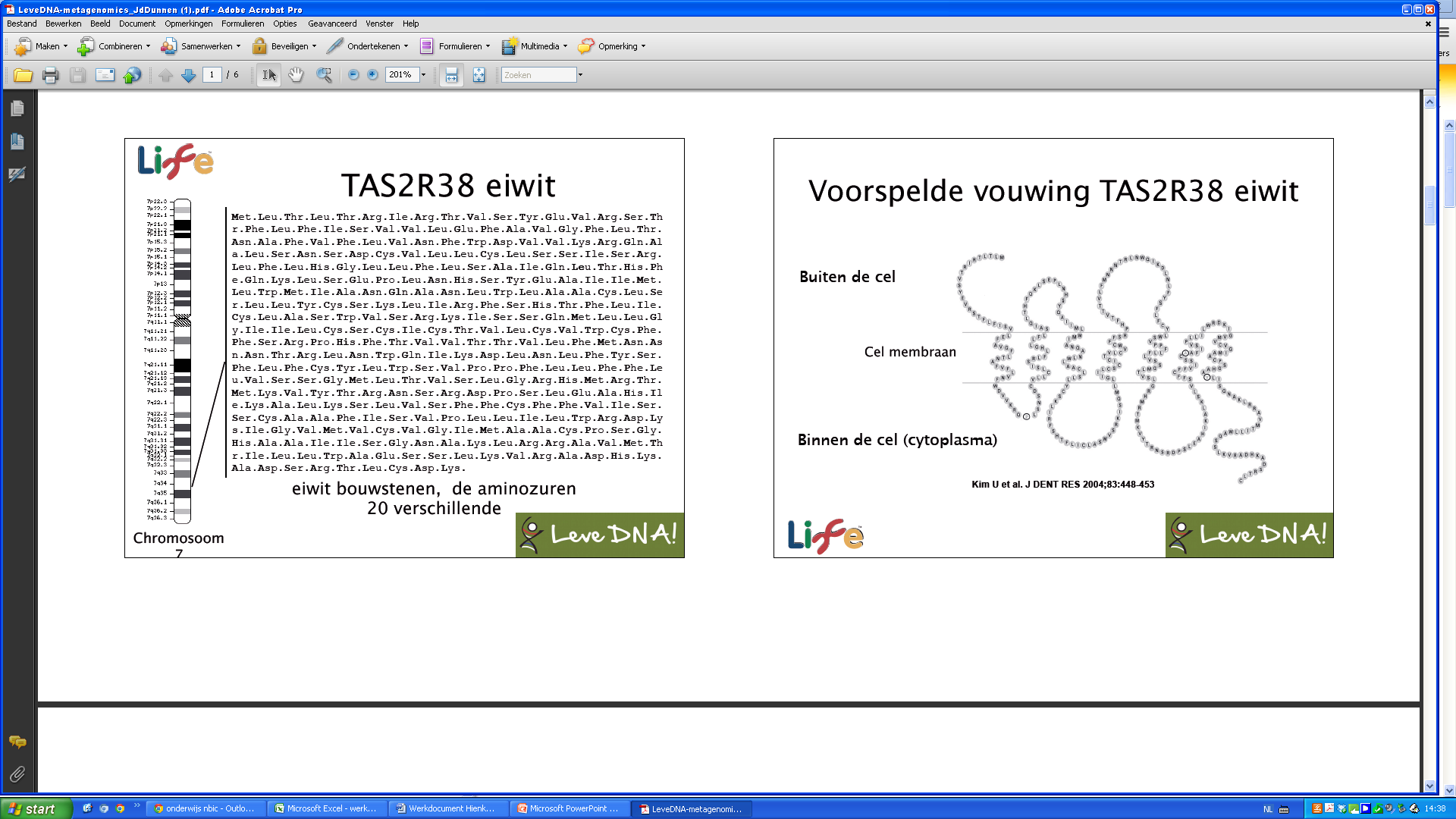 Kun jij bitter proeven?
Leg de strip op je tong. Wat proef je?

Smaakt heel erg bitter (bah!)  CC
Smaakt wel bitter, maar niet extreem  CG
Smaakt naar papier  GG
Heb je nat of droog oorsmeer?
ABCC11

GTTACCTGGA GAAGACCATT ATTTCCTGCT ACCTACATTC CCAGAGTTGC TCAGCCATTT CTCAGAGGAG 
CTAACATGTG CTGAGCCAGG CCATGTTCTA AATGCTTTAT ATACTTATCT CATTTAATGT TACCCTATGA 
GGCAGCTCTC CATTTTACAT GCAAGGGTTT CCATAAGGTC TACACCTGAG GGTCCCATGG GATTCCATGG 
GGAAACCAAG TCGCAGAGAA TGTGACTATA TTGCTAGAAG TCACCCAGCA GCTAAGTGCC AGGGACATGG 
TTTGAATCCA AGCAGTGGCT ACAGGGCCAC TCCTTGGTGG TTAGCTACTC CTAACCACCA TGCTCTACTG 
TCCTCAAAAG GTCTTCATTT TCTAGACAGC AACTGAAAGA CAAATGCATC TCTAACTCCT GGCATGGACT 
TGAACATGCC CGCAGTTCCA TCGCTAAACC TCTGAAGCCT AGAGTCCCCC AAACCTCACC AAGTCTGCCA 
CTTACTGGCC C GAGTACACTG GCAATGCAGA AGCAGATGCC CAGAAGTGCA TCGAAAATCA ACCTTGTTCT 
CTGGAACCTC AGCATCACCA GAAGCACTGA AGCTTTTTCA ATCCCTCGCC TTGAGACTTC TTCTTCCCAA 
AGGCGGTGAA GCCTTGAAAA GAGGATAATG GAACTGGTGG AATCTCTTTG CATGTGACAT CCAAACATCC 
TAGTTCTTGC TAGCCAGGAG CTTTGTTGCA GAAATTTTCA AACATAACAG AATAGAACAA TGTAGTAATC 
TTCTGAGTAC TCATCCCCCT TTCCAGAATC AAAAATGTTT GACATTTTTG TTTCATGTCT CTTCCCTTTG 
ACTTTTGTTT CCTGGAGGAT TTGAAGCAAA TCTCAGTCAT CATATCATTT TATCTCTAAA TGCTTCAGTA 
TATATCTCTT TCAGATAAAG TCCTTTAAAA AACCATAGCA CAGGGCCAGG CGCAGTGGCT CATGCCTGTA 
ATCCCAGCAC TTTGGGAGGC
Heb je nat of droog oorsmeer?
Oorsmeer is een mix van huid, haartjes, viezigheid en vetten. Die 
vetten worden door een kanaal uit cellen getransporteerd: door 
de ATP-binding cassette transporter sub-family C member 11, 
oftewel ABCC11




Nat oorsmeer  CC en CT
Droog oorsmeer  TT
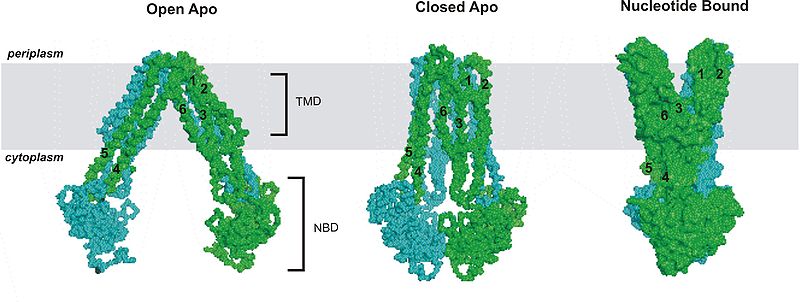 Moet je niezen bij fel licht?
SNP: rs10427255
TTAGTTTTCT GAGAATAATG GCTTCCAGCT CTATCCATGT CCCTGCAAAG TATGTGATCT TGTTCCTTTT
CATGGCTGCA TAGTATTCCA TGGTGTATAC GTACCACATT TTCTTTACCC AGCCTATTAT TGATGGGTAT 
TTGGGTTGTT TCCATGTCTT TGCTACTGTG AATAGTGTTG CAATGAACAT ATGCATGCAT GTATTTAACT 
TTGATATGCA TAGGAATAAT GTAGAGACCATTATTGTGCA GGTCTGCGAT TGATTCTTCA TTTCTAACAT 
GCTTCTGTGA GGGTGATGCT GCCTGTCAGC AGACCATTCT TTGTGTAGAA AGATTGTACA CAGGTTAACA 
AAAAAAAACA GTAATTGAAA GAATAATTCC ATGTGTCAAT AGATCAATAG AACAGAATGG AGTGATGAAA 
AAGGGGTCCT AATATAATGA GAACTTAGTA AATAATAAAG GTAGATATTT TCATCAATGA GGAAAGAAGG 
ATTTAGCCCA C CATTAGTGTT GAGGAAATGG ATCAGATCTT TGATGCAAAG AATATCATCT TCCTCTTTCA 
CATCAATACT AAAGTCATTG CCAGGCATAT TGCAAAATCT TGTGTAAAGT TCAATACTAT AAAAAAGTCA 
AAGCATAAAA CTATAAAATA AGCATAAACT CAGAATGGGG CGTAATTTAA AGTATAAAAC AAAGGCAAAA 
CTACAAAGGA TAACAATTGA TATATCTGAC AAAATACACA TAAACTTTTT TATGTTAAAA TAATTGTGAG 
GTAAATAAGT TATGAACATA TTTACAGAGT GTAACATTTC TAGTAAAAAA TTGATTATTG AAAGTTTCTA 
TCATATGACT CAGTAATTCT ACTTATTTTA GCAAAATATT CCAAGATGTG TATAAAGGTA TTTTCATATA 
GATATGAACC ATAGCATAAA TGAGTATATT AAAAACAGAA AATATCCAAA TTAAATAATT GGGAATGAGC 
TAAAATGTCT AGACTGTGAA
Moet je niezen bij fel licht?
‘Photic sneeze reflex’ of het ‘ACHOO syndroom’ is de neiging om 
te niezen wanneer je vanuit een donkere ruimte in fel (zon)licht 
komt. 
Oorzaak is onbekend.

Iedere C geeft een verhoging in kans dat je ACHOO hebt: 
Waarschijnlijk wel niezen bij fel licht  CC
Verhoging van 1.3 op niezen bij fel licht  CT
Waarschijnlijk niet niezen bij fel licht  TT
SNP
Single Nucleotide Polymorphism
cctttctgcactgggtggcaaccaggtctttagattagccaactagagaagagaagtagaatagccaattagagaagtgacatcatgttgactctaactcgcatccgcactgtgtcctatgaagtcaggagtacatttctgttcatttcagtcctggagtttgcagtggggtttctgaccatgccttcgttttcttggtgaatttttgggatgtagtgaagaggcagagtgattgtgtgctgctgtgtctcagcatcagccggcttttcctgcatggactgctgttcctgagtgctatccagcttacccacttccagaagttgagtgaaccactgaaccacagctaccaagccatcatcatgctatggatgattgcaaaccaagccaacctctggcttgctgcctgcctcagcctgctttactgctccaagctcatccgtttctctcacaccttcctgatctgcttggcaagctgggtctccaggaagatctcccagatgctcctgggtattattctttgctcctgcatctgcactgtcctctgtgtttggtgcttttttagcagacctcacttcacagtcacaactgtgctattcatgaataacaatacaaggctcaactggcagattaaagatctcaatttattttattcctttctcttctgctatctgtggtctgtgcctcctttcctattgtttctggtttcttctgggatgctgactgtctccctgggaaggcacatgaggacaatgaaggtctataccagaaactctcgtgaccccagcctggaggcccacattaaagccctcaagtctcttgtct
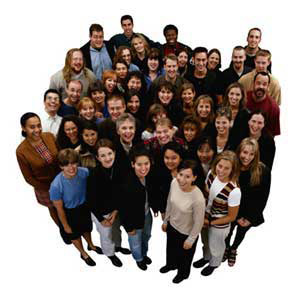 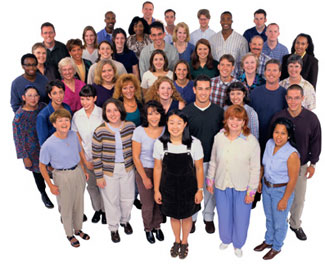 Zijn er significante correlaties tussen een variatie in het DNA en de eigenschap ‘kunnen ruiken van asperge-metabolieten’?
Kunnen wel 
asperge-metabolieten ruiken in urine
Kunnen geen 
asperge-metabolieten ruiken in urine
https://www.23andme.com/gen101/snps/
Genetische testen
Commerciële SNP-testen
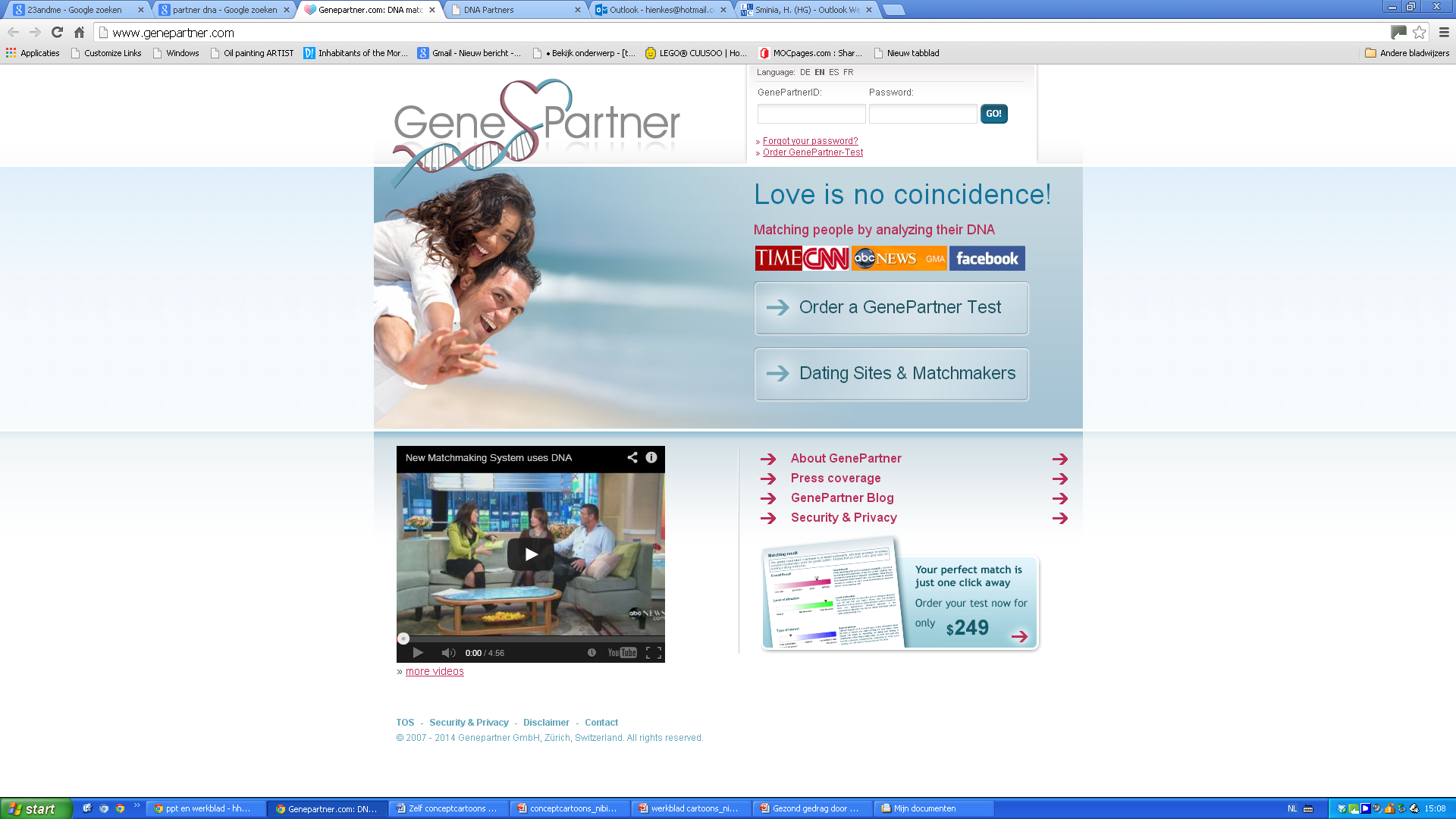 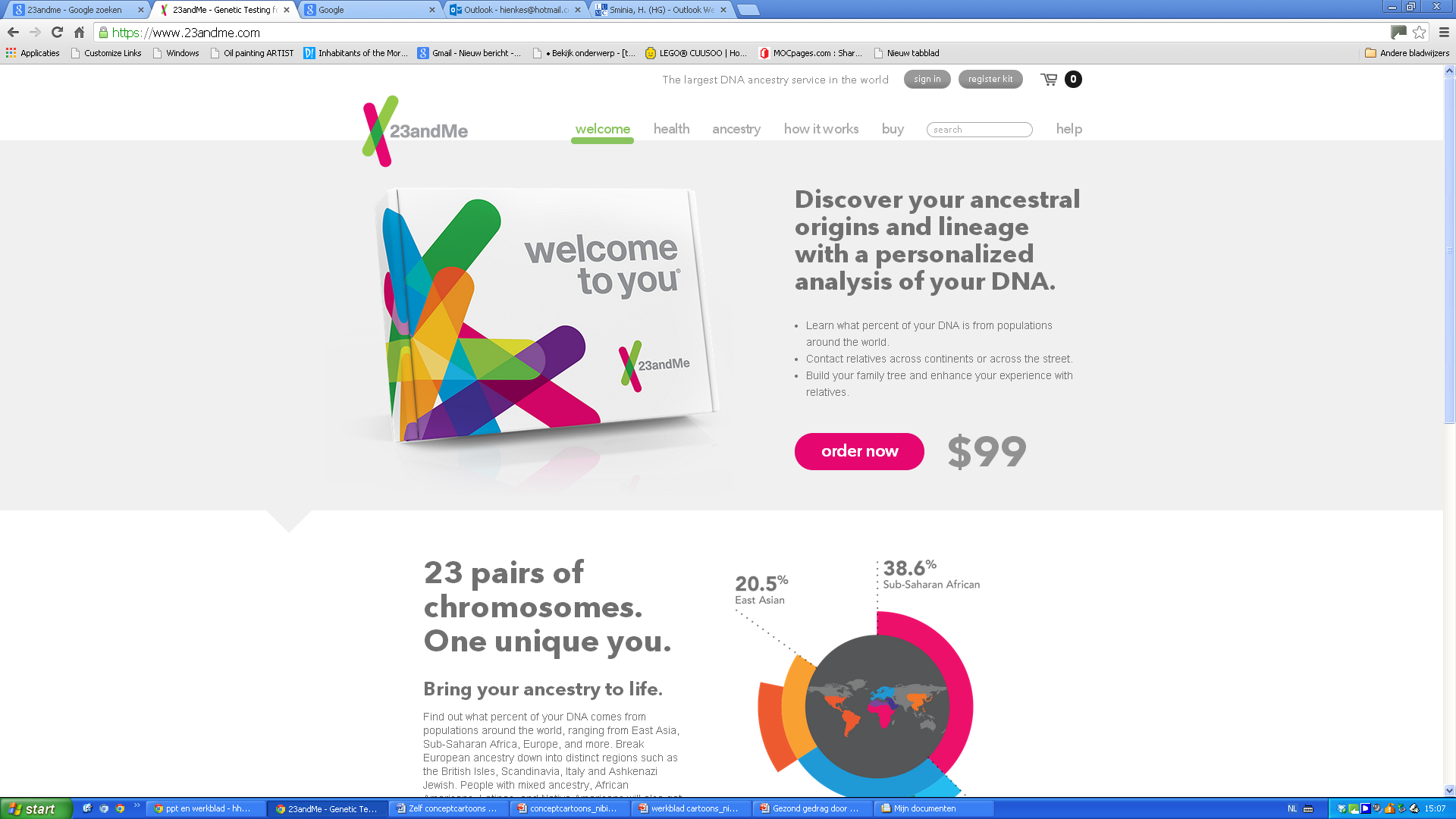 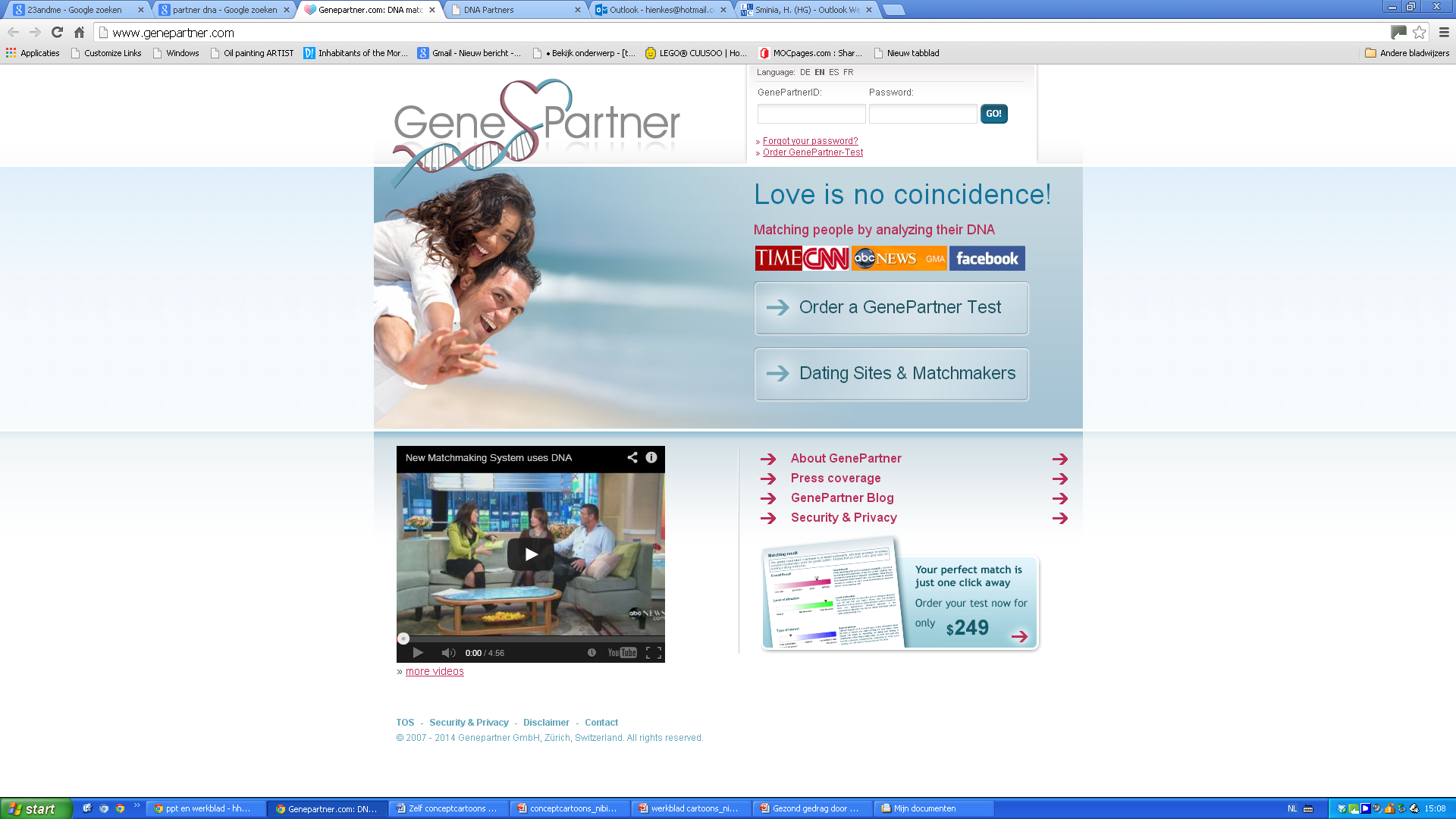 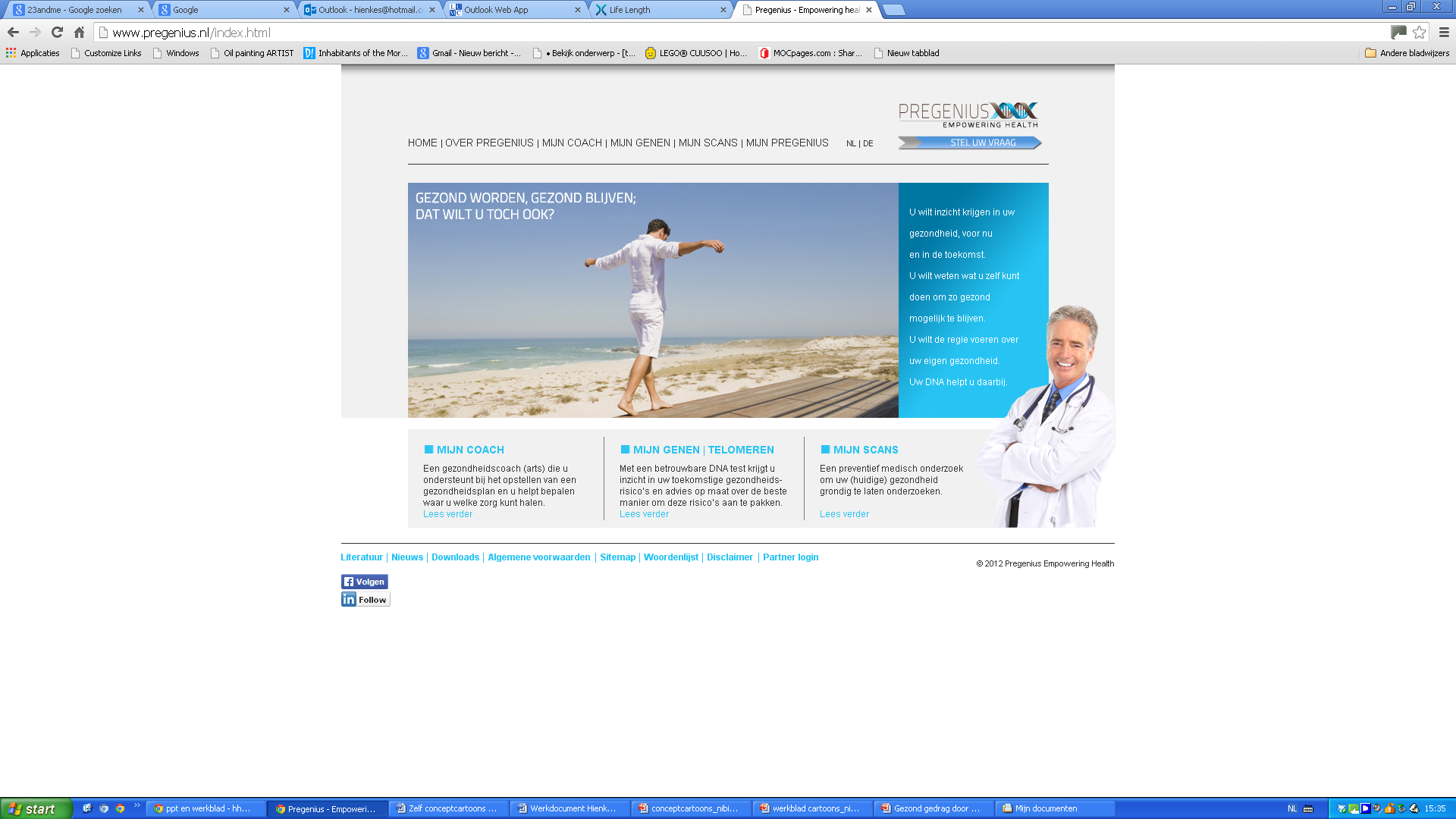 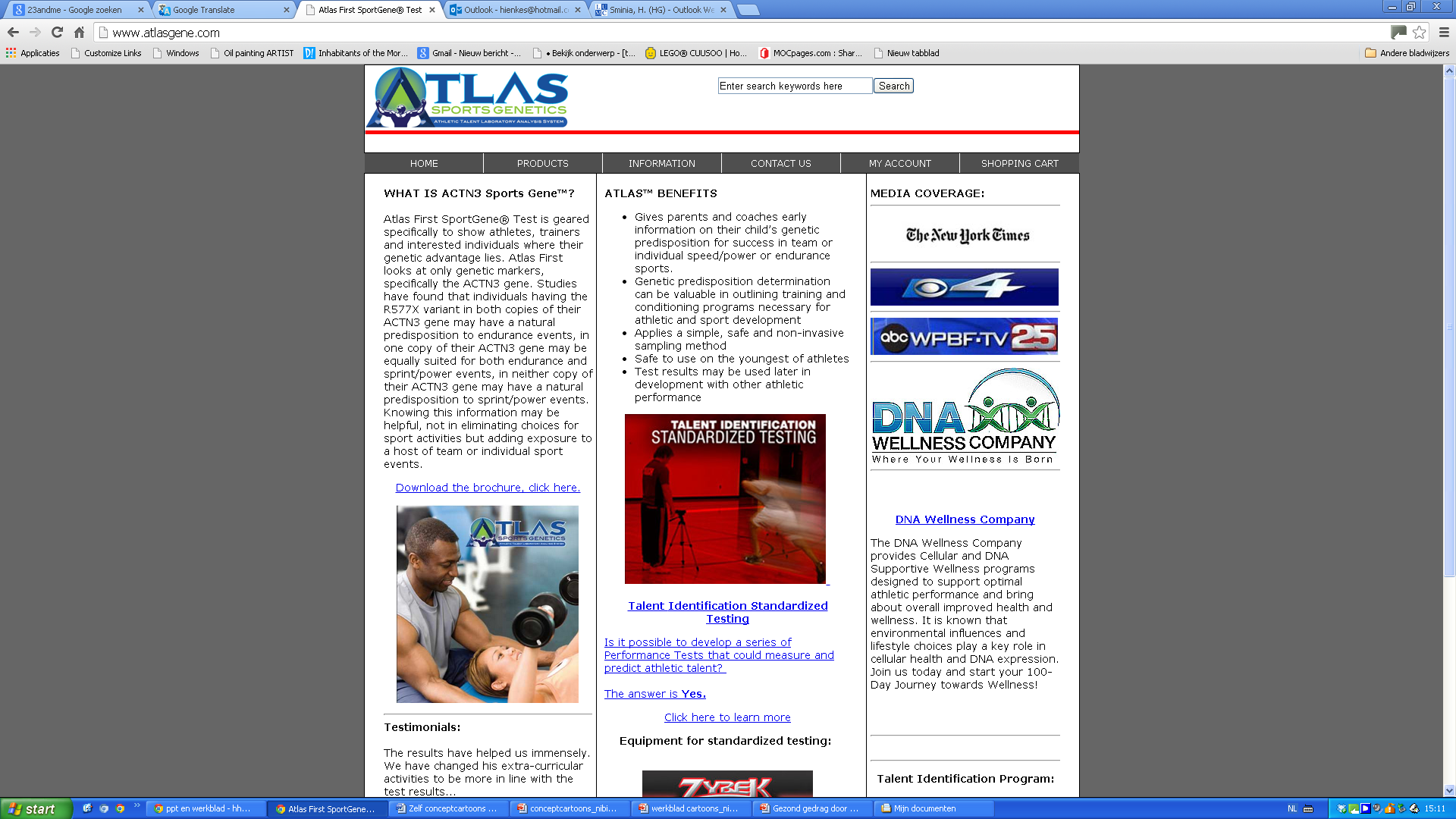 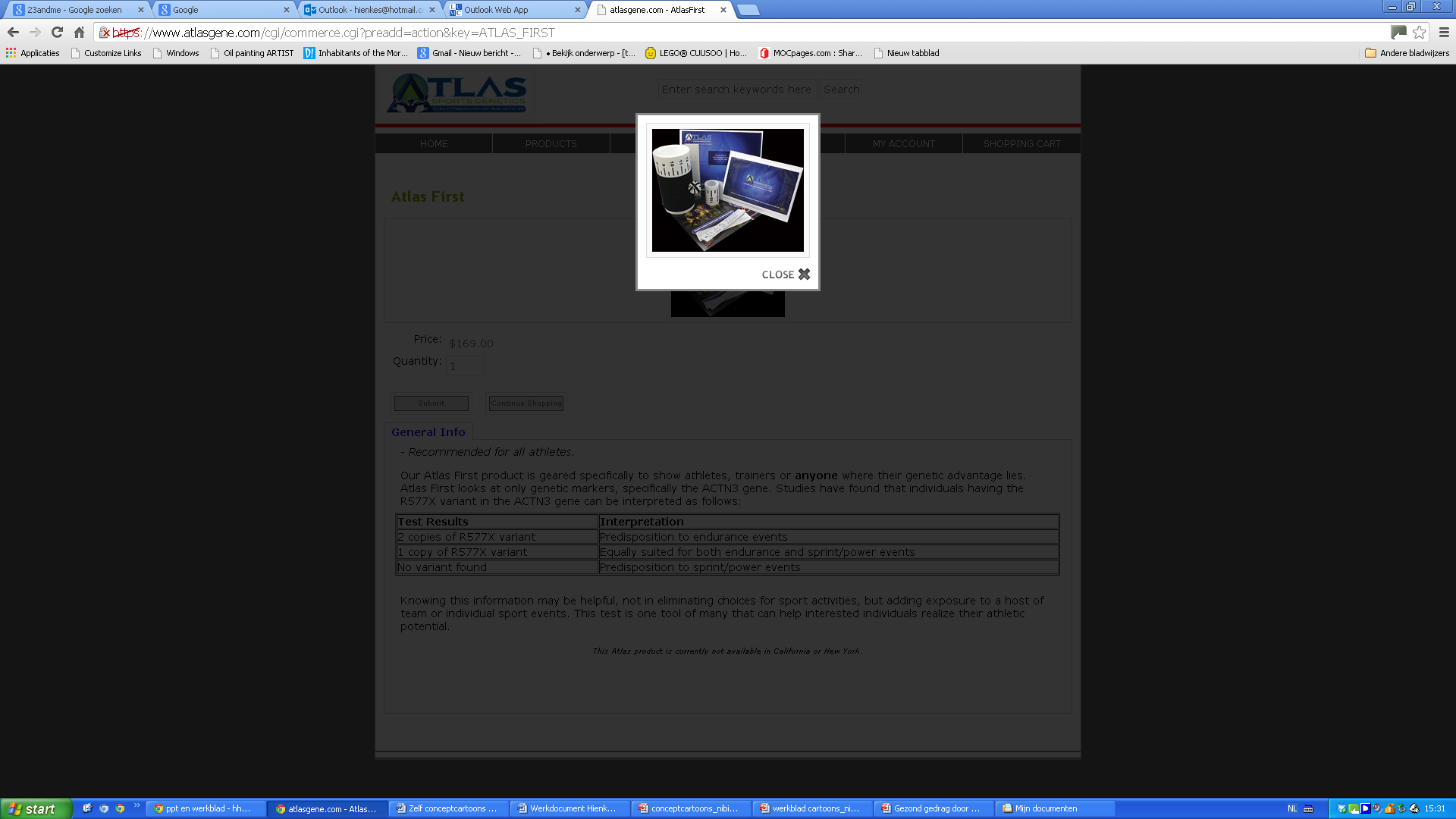 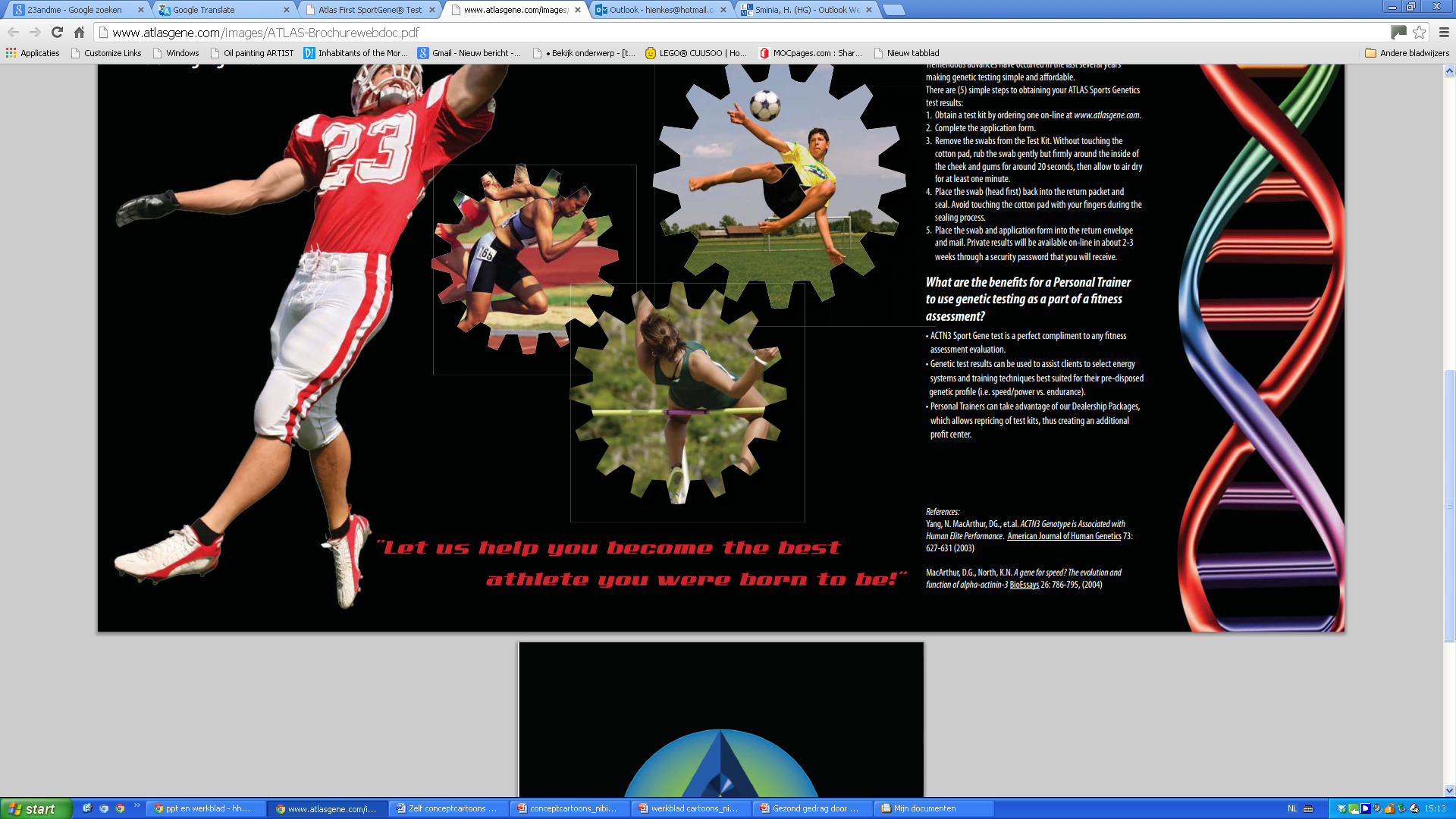 $169
SNP-test
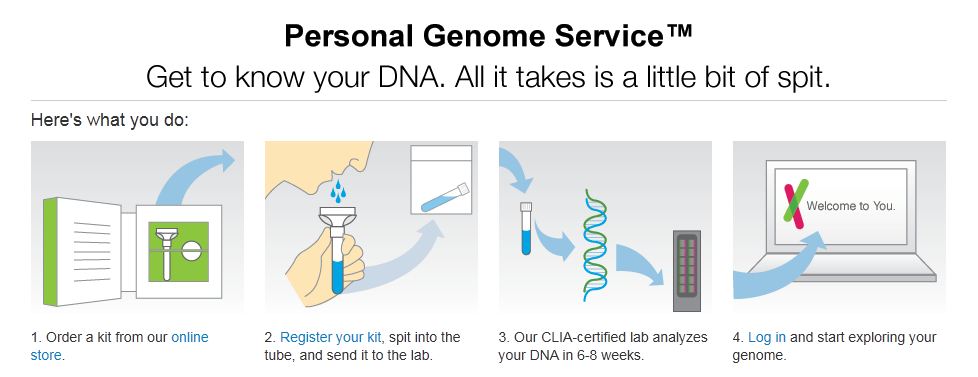 SNP-test
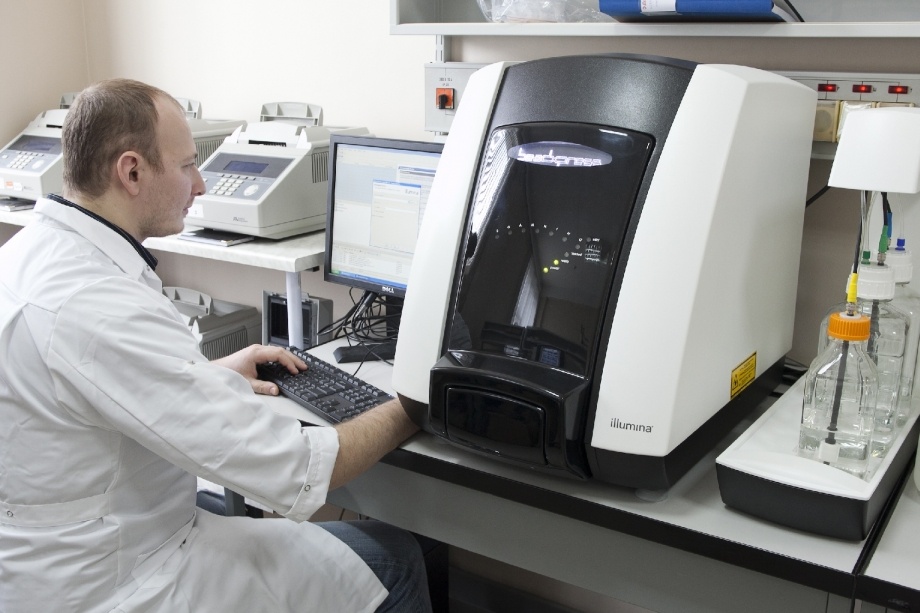 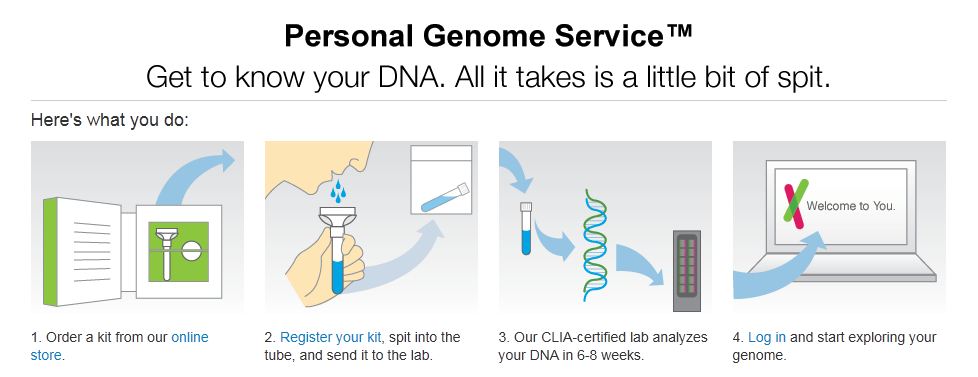 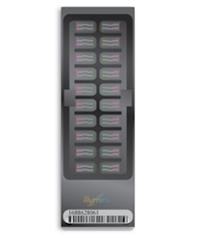 De Illumina OmniExpress Plus, analyseert ongeveer 1,000,000 SNPs over het hele genooom
Techniek achter SNP-test
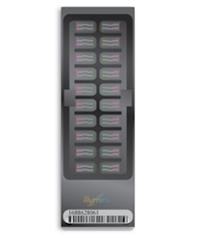 BeadChip:
Genomisch DNA toevoegen: bindt aan probe op de bead
Nucleotides met fluorescente probe toevoegen
Genomisch DNA wegwassen en chip fixeren
Kleurcode analyseren
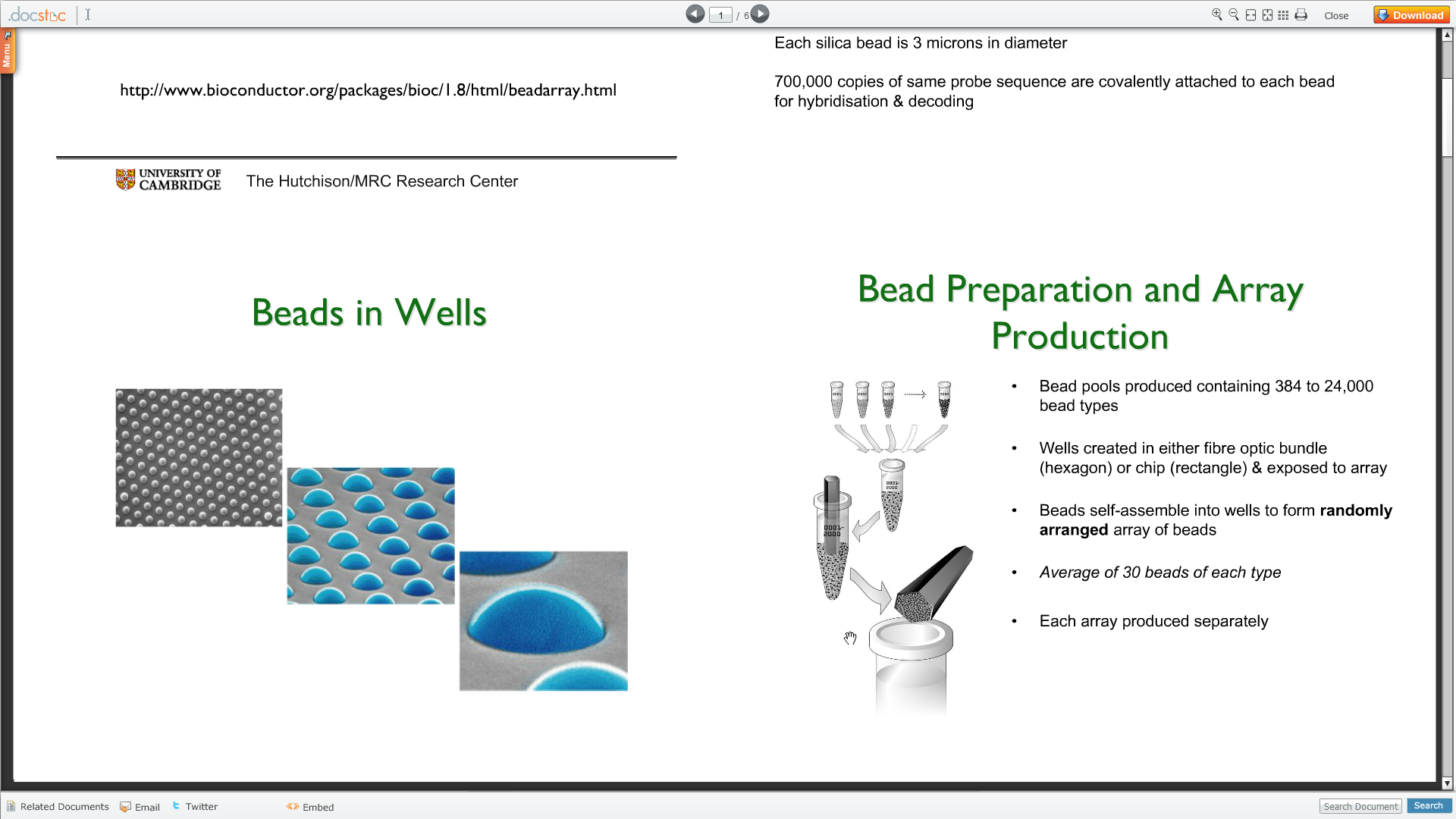 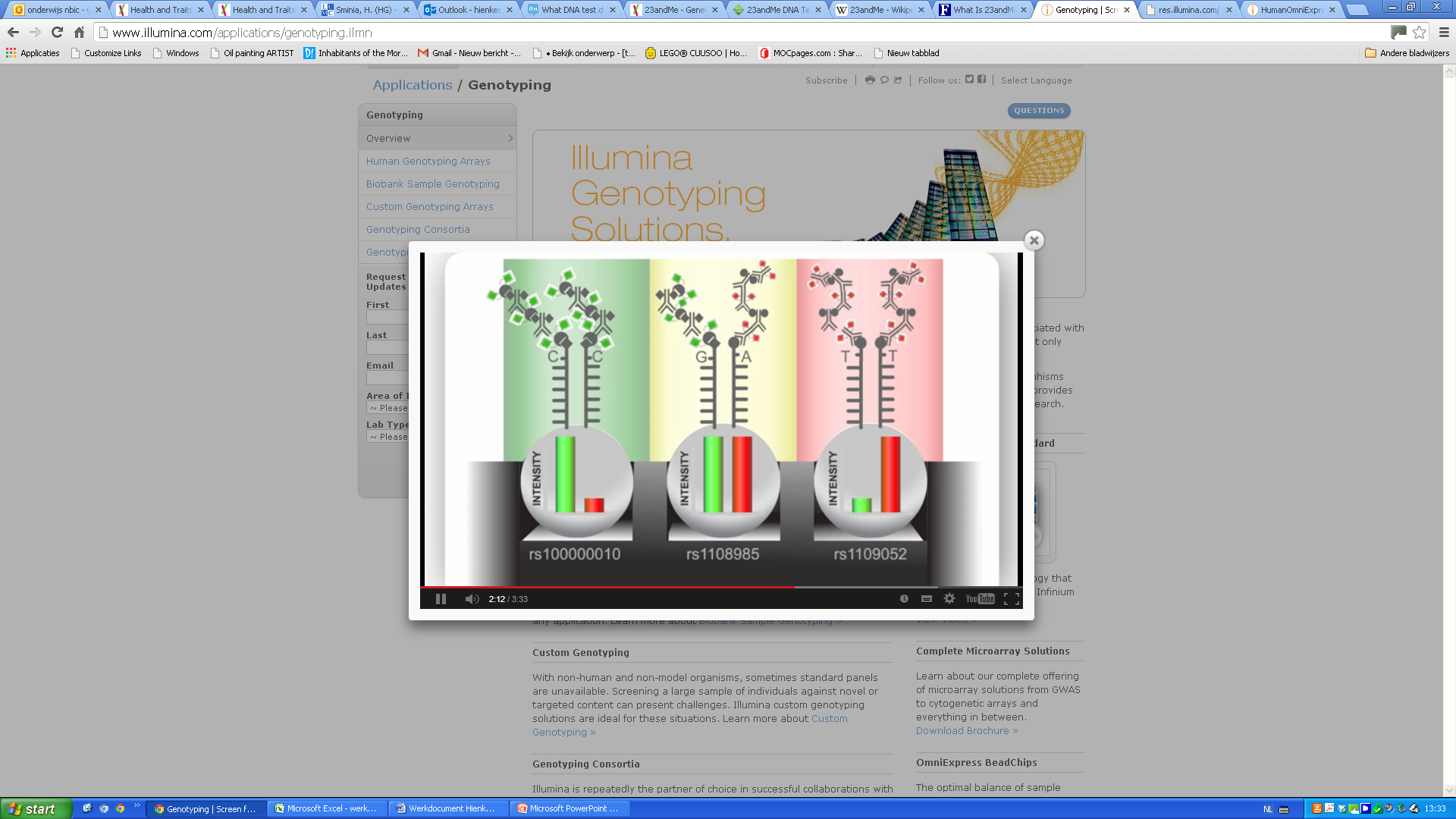 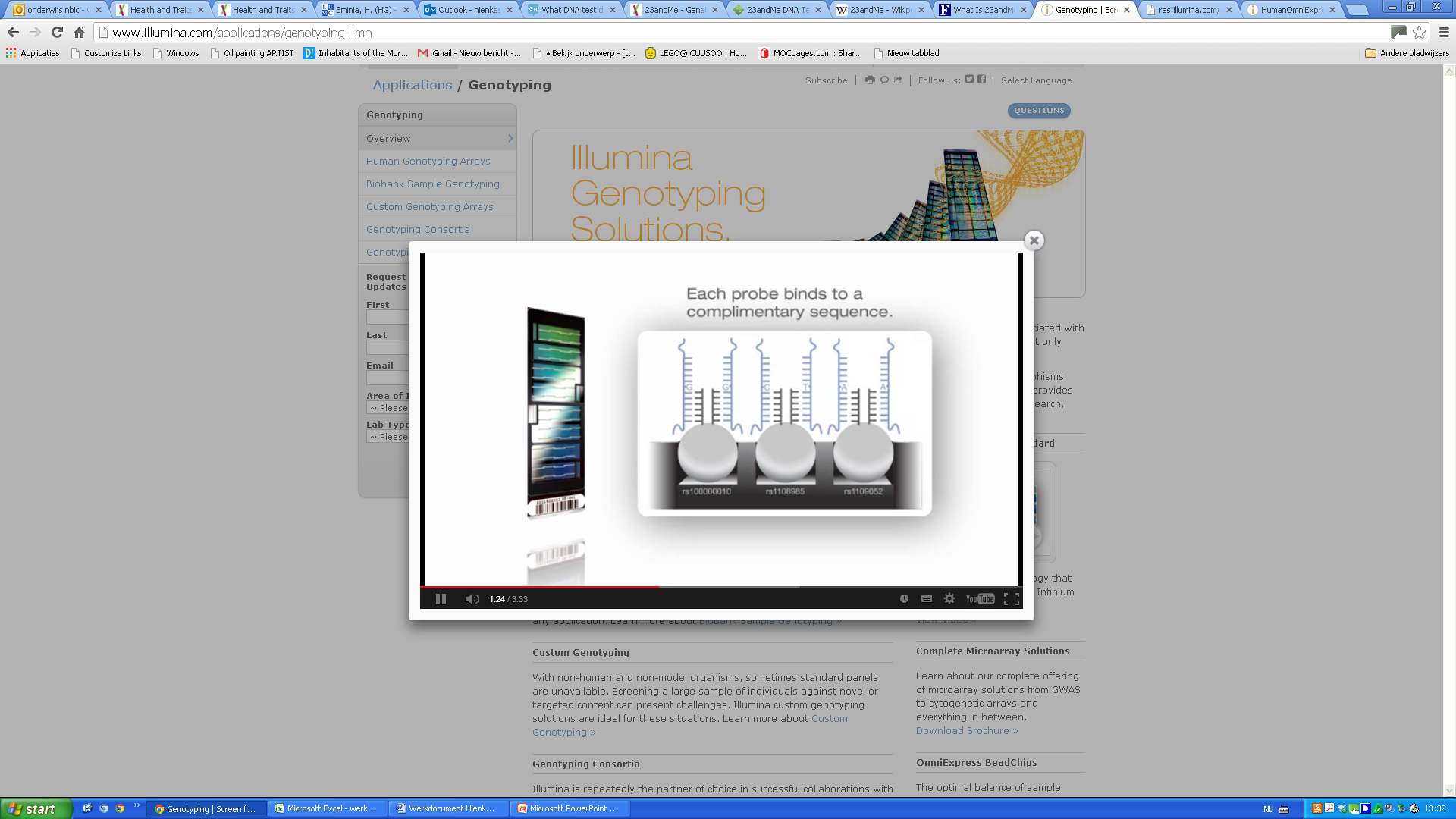 T
C
A
G
SNP-test
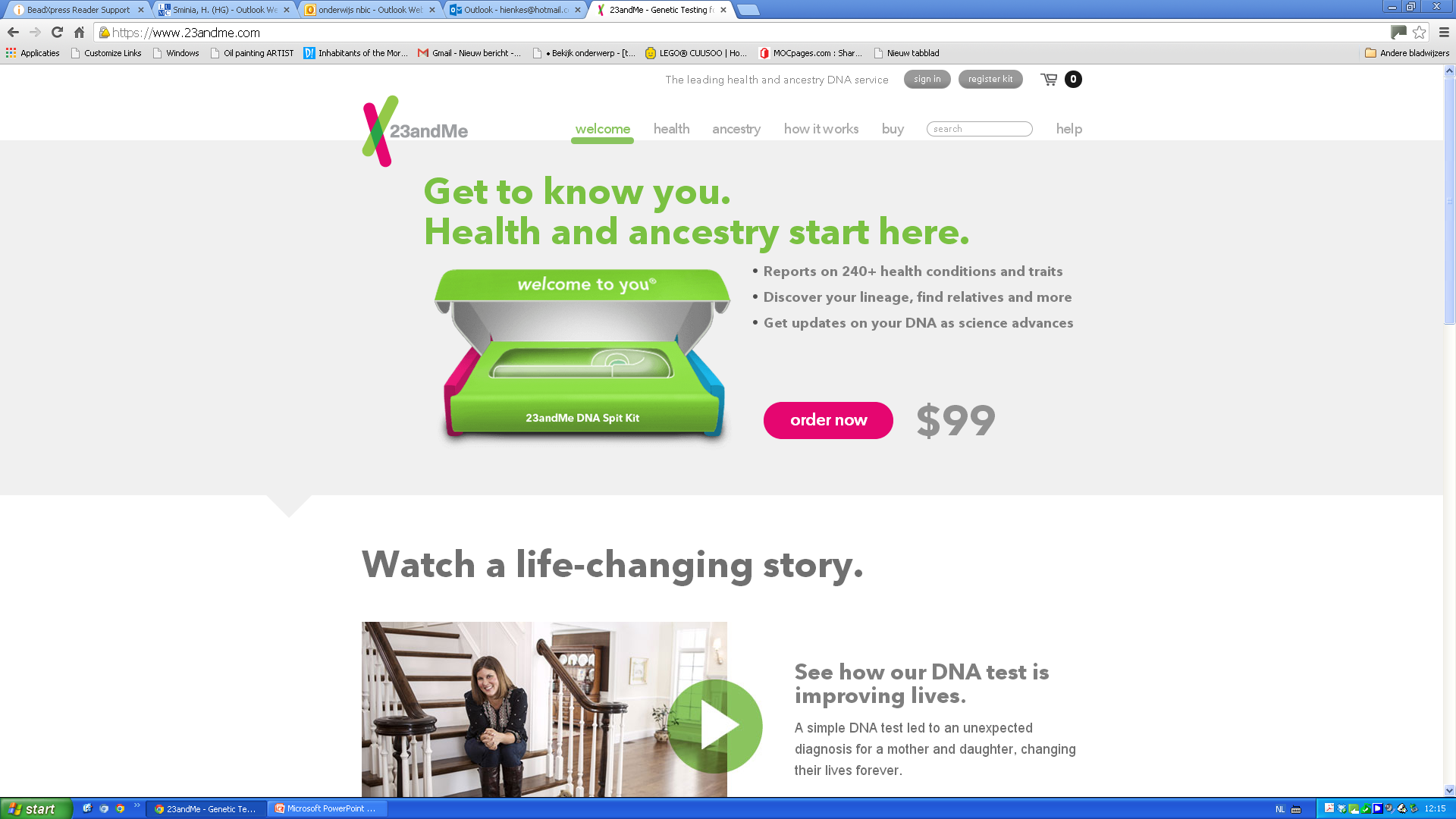 22-11-2013 FDA stuurt waarschuwingsbrief: geen gezondheidstest en medische adviezen meer
 Lesmateriaal wordt verwacht medio juni 2014, te vinden op www.levedna.nl
SNP-test
Terry Vrijenhoek – Program manager bij Centre for Personalised Genome Diagnostics
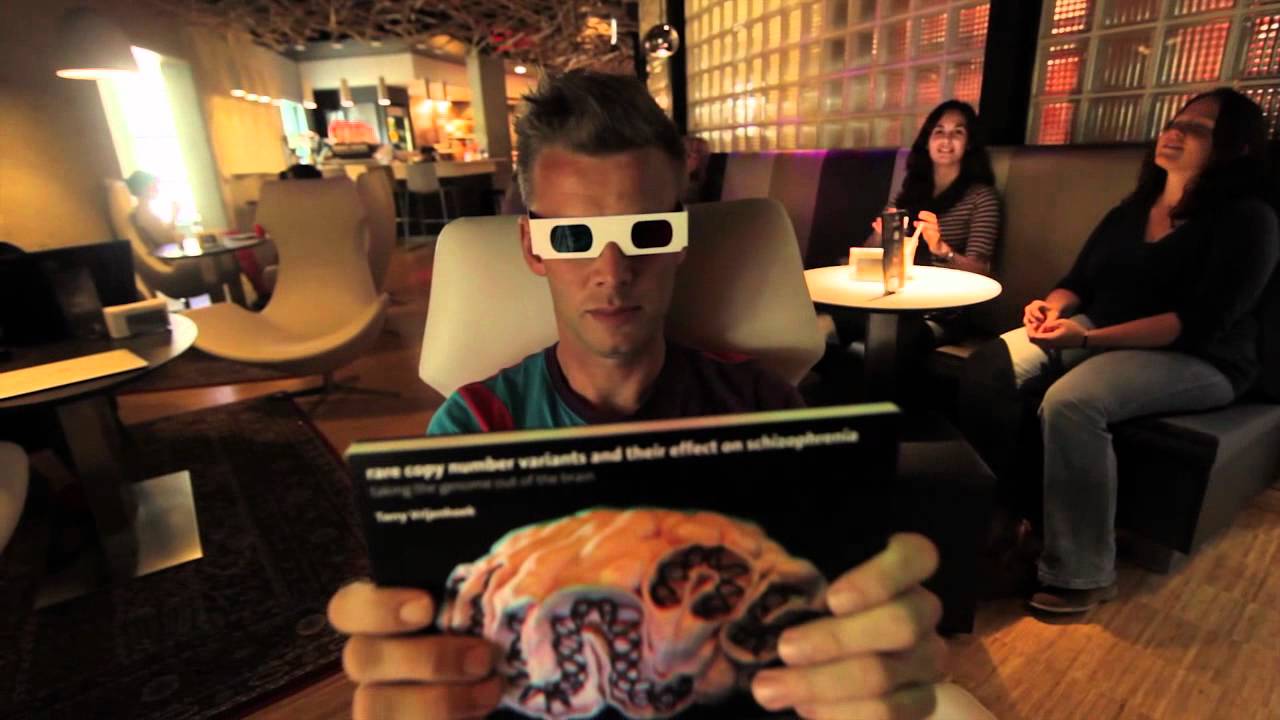 http://www.sciencepalooza.nl/
Zelf zoeken in de uitslag
Browse zelf eens door het online rapport. Stel jezelf 
daarbij bijvoorbeeld de volgende casus:
Je wilt een kind en vraagt je af of je drager bent van iets
Je dokter heeft bloedverdunners voorgeschreven
Je hebt last van psoriasis en wilt weten of hier een genetische component in zit
(evt.: Wat is je afkomst?)
Genetische testen
Nu: Commerciële SNP-testen
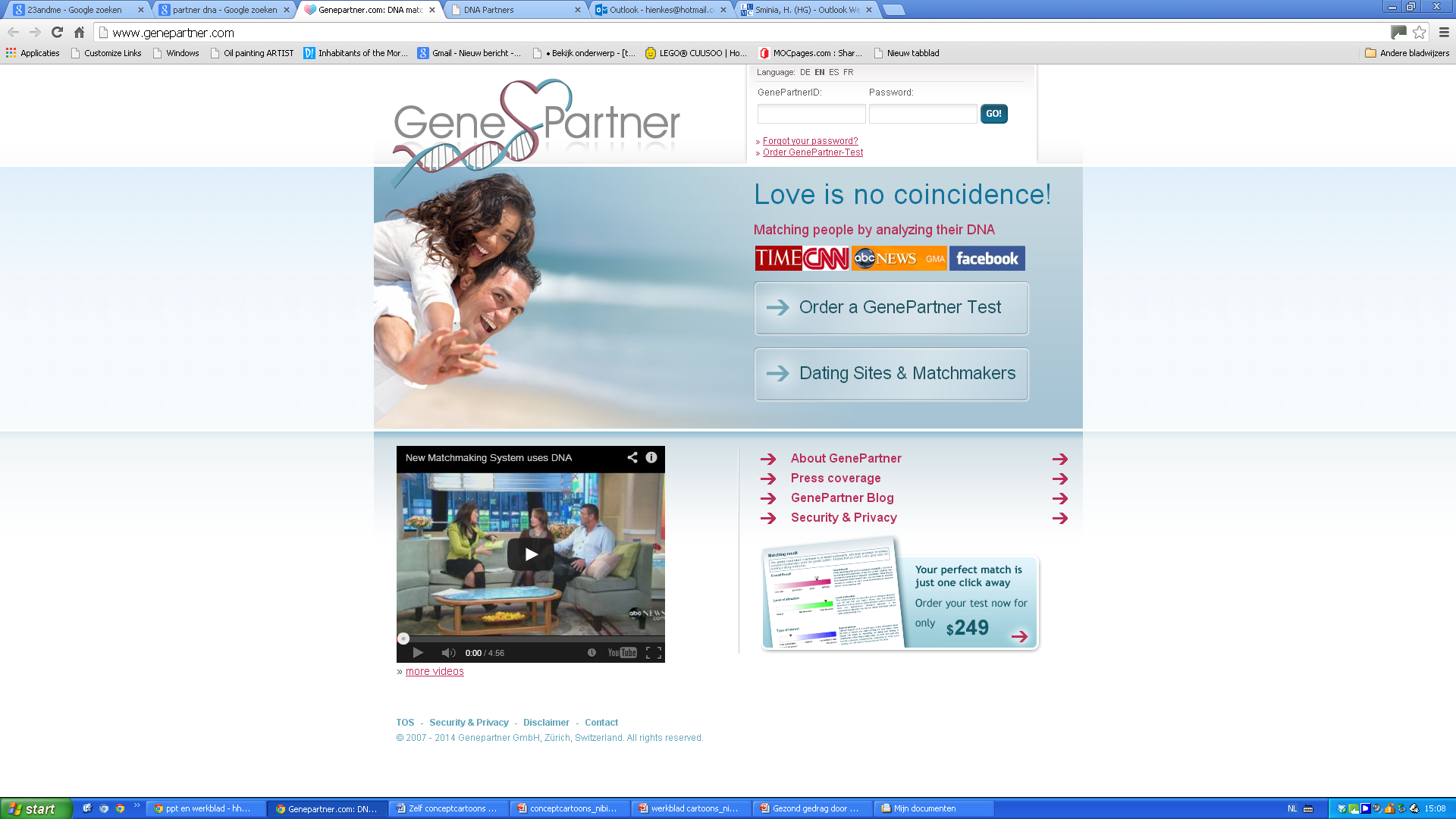 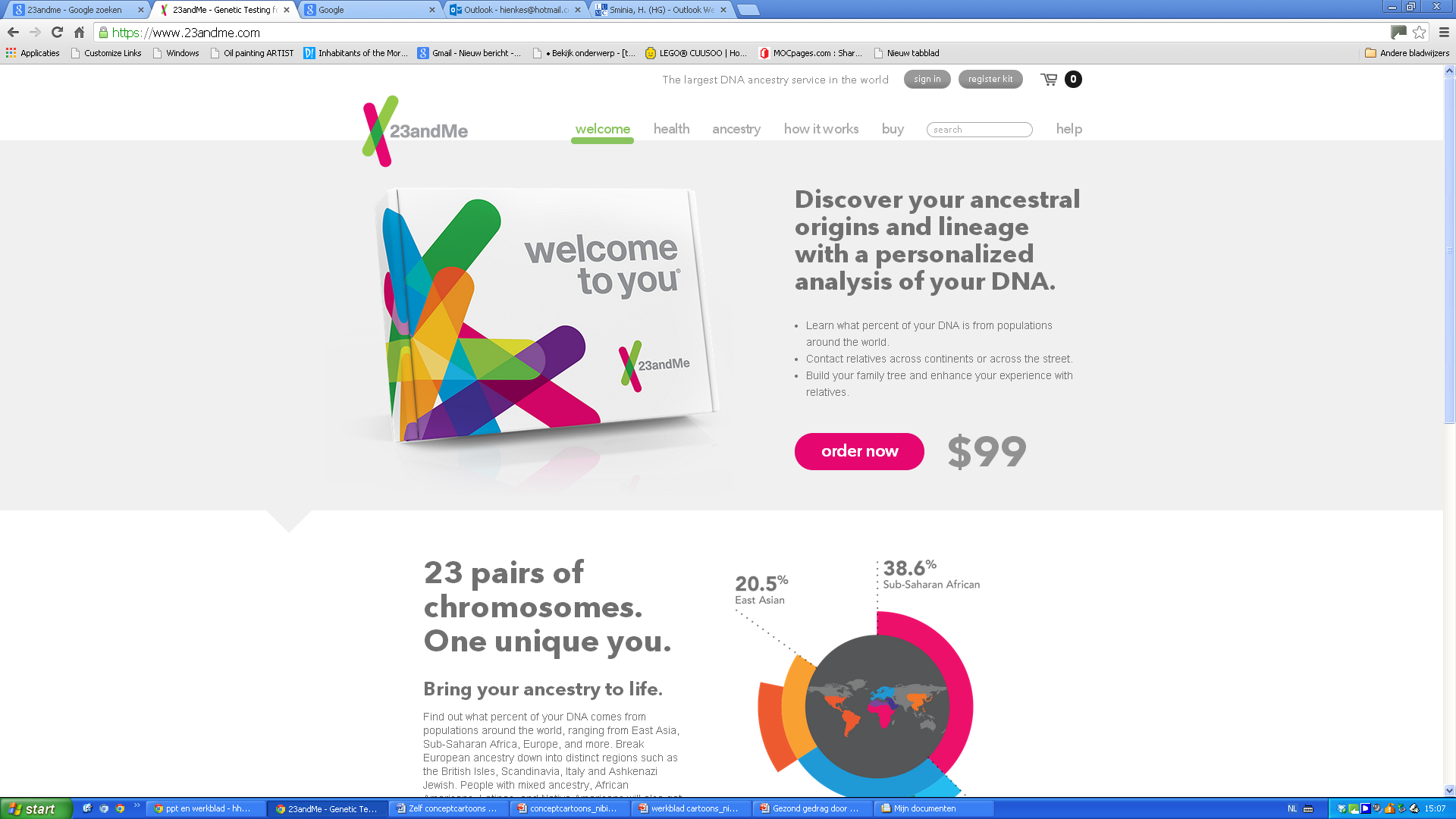 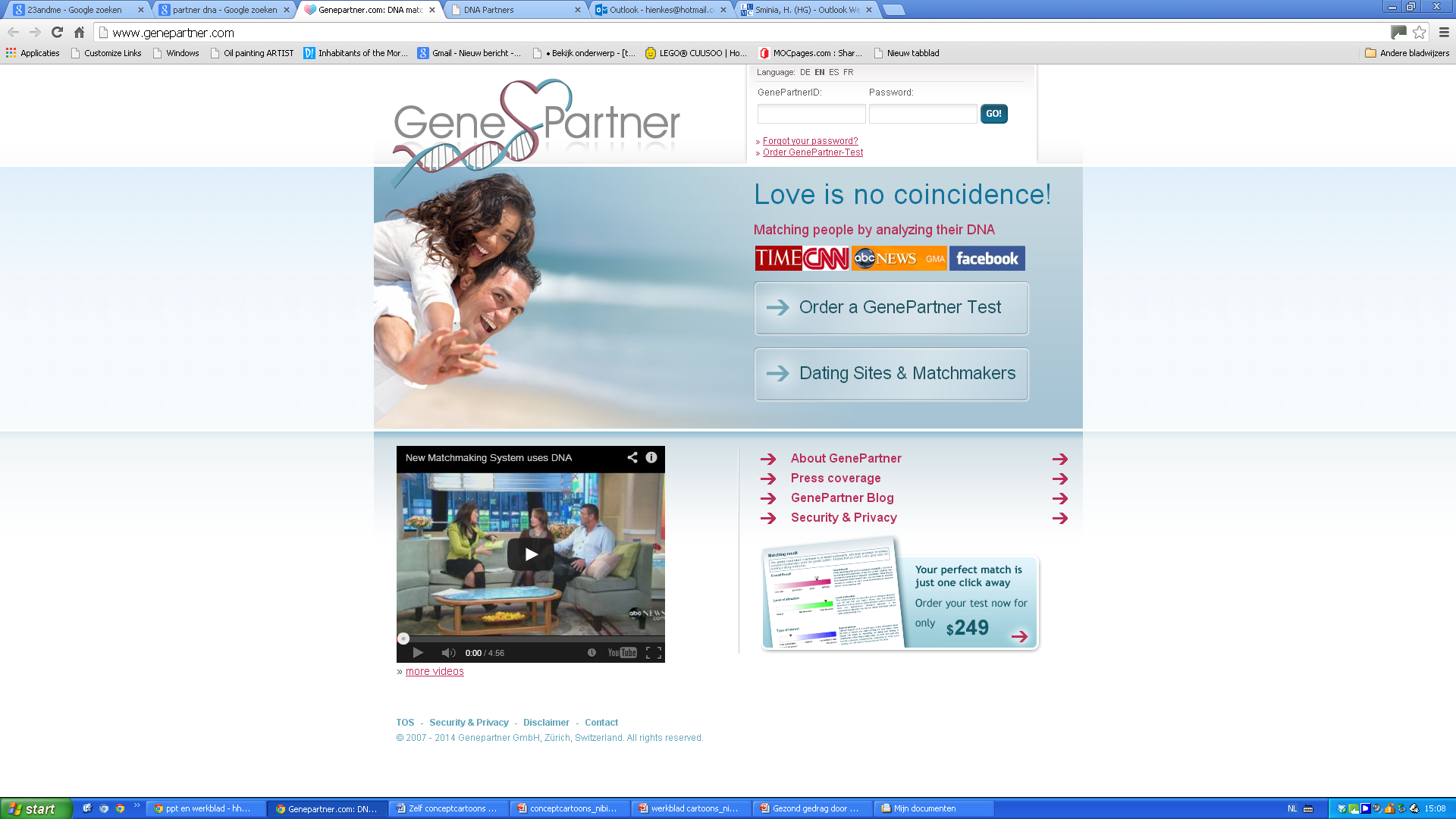 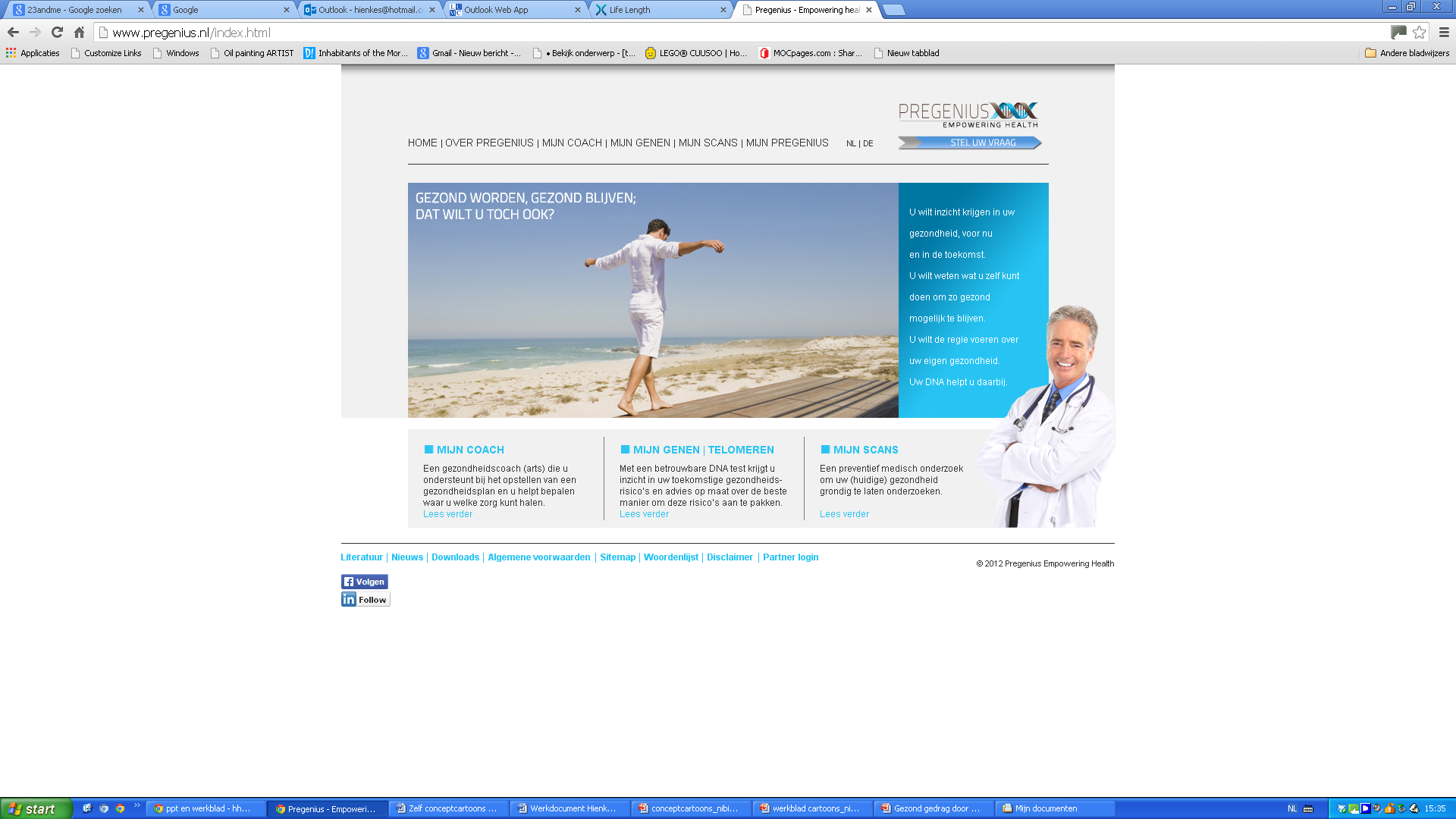 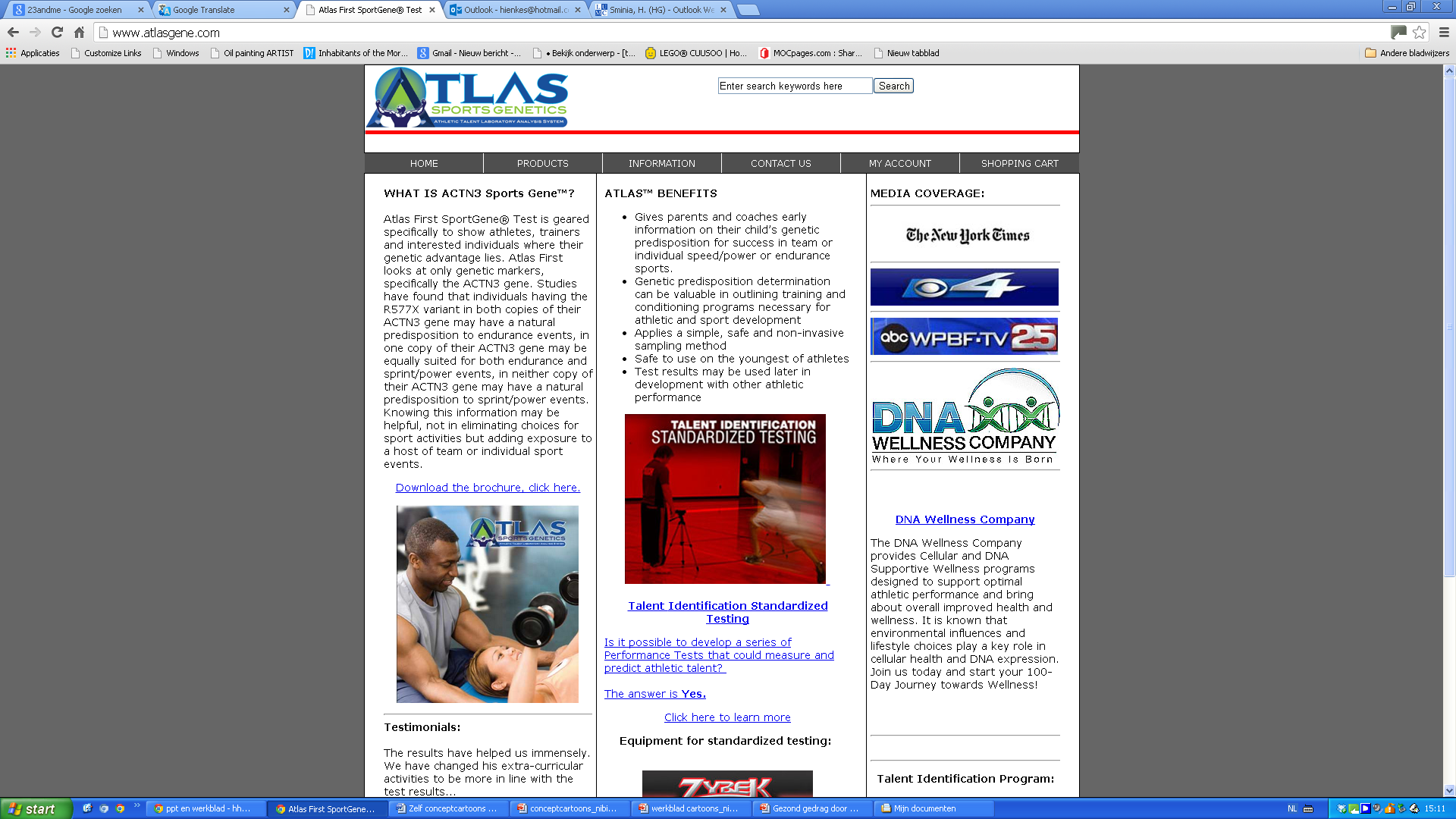 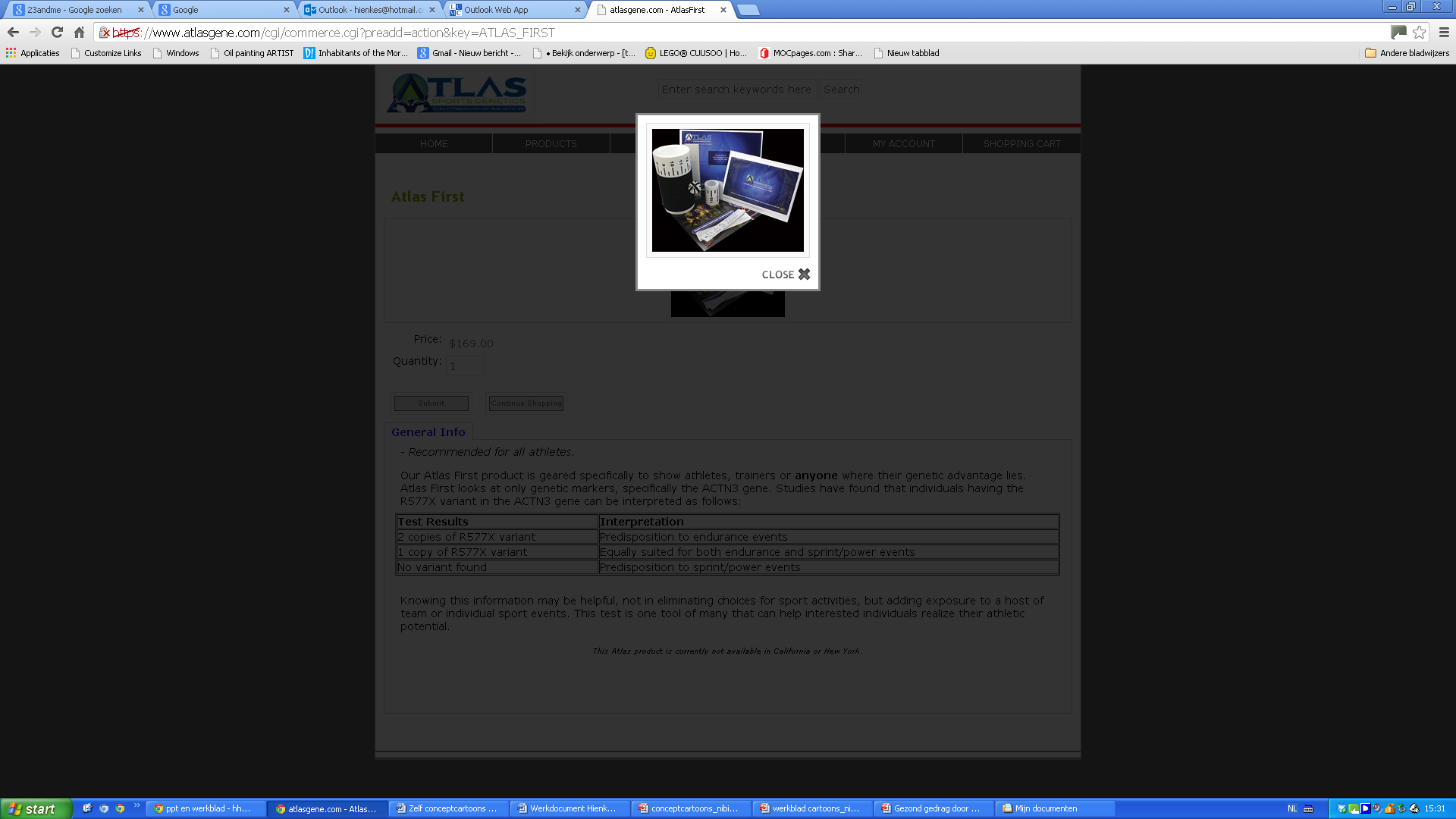 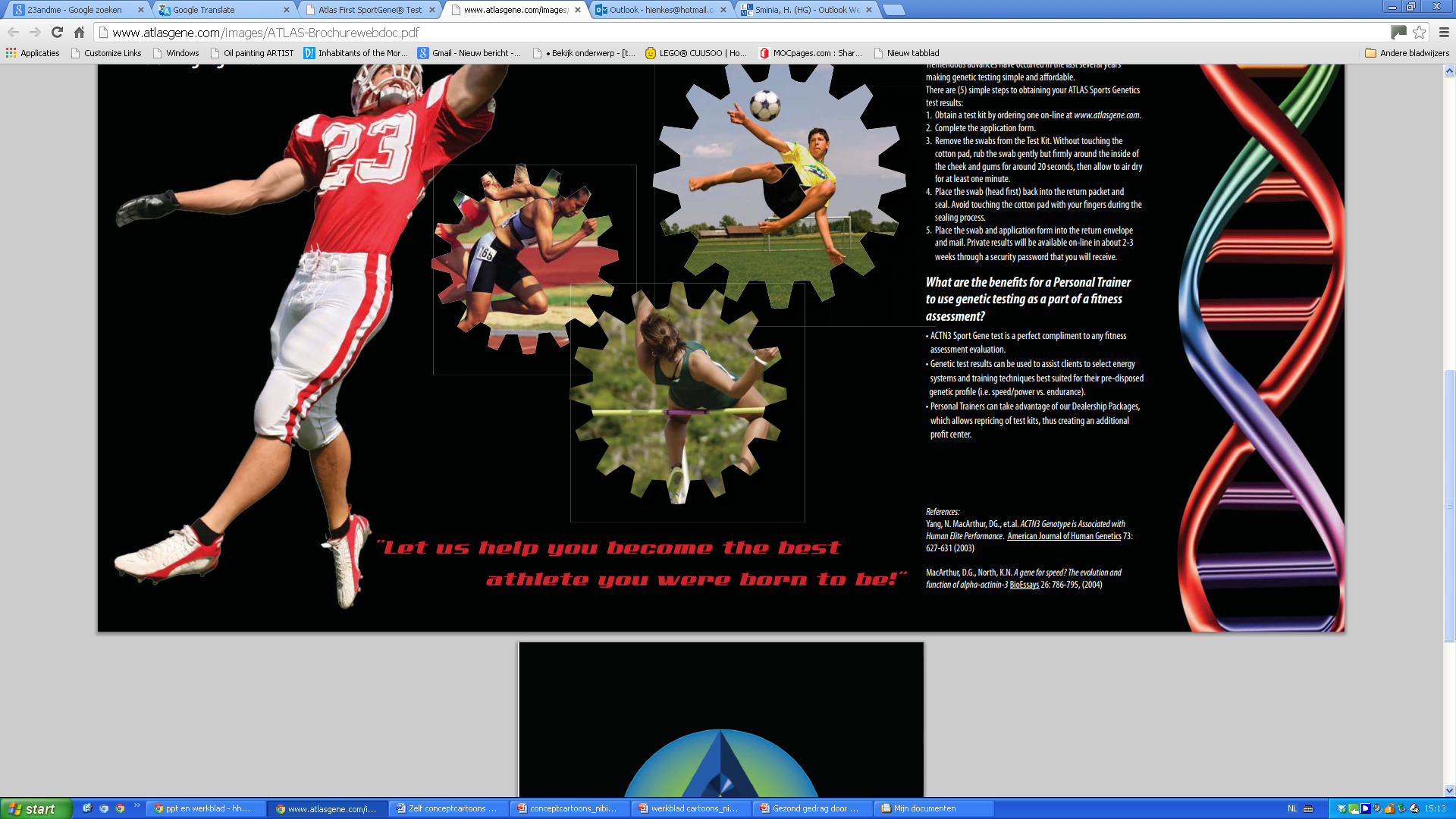 $169
Toepassingen genoom informatie in zorgsysteem
Van conceptie tot aan het graf
60
>100
-2
-0.5
0
>50
0-10
10-20
Veroudering
- Gezond ouder worden
Geboorteplanning
- Dragerschap screening
Ziekte preventie
- BRCA, CFTR
Zwangerschap
- NIPT (trisomy 13/18/21, geslacht, dragerschap)
Kanker
- Gepersonaliseerde behandeling
Geboorte
- i.p.v. hielprik: dragerschap erfelijke aandoeningen
Farmacogenetica
-medicatie keuze
Overlijden
- Moleculaire autopsie bij onbegrepen doodsoorzaak
Onbegrepen aangeboren afwijkingen
De novo screening
Whole genome scan
Genetische testen
USA: Verplichte afname SNP-test voor verzekering

NL: Uitslag melden bij aanvraag levensverzekering (als vraaggrens boven €250.000,-)
Klinisch genetische testen
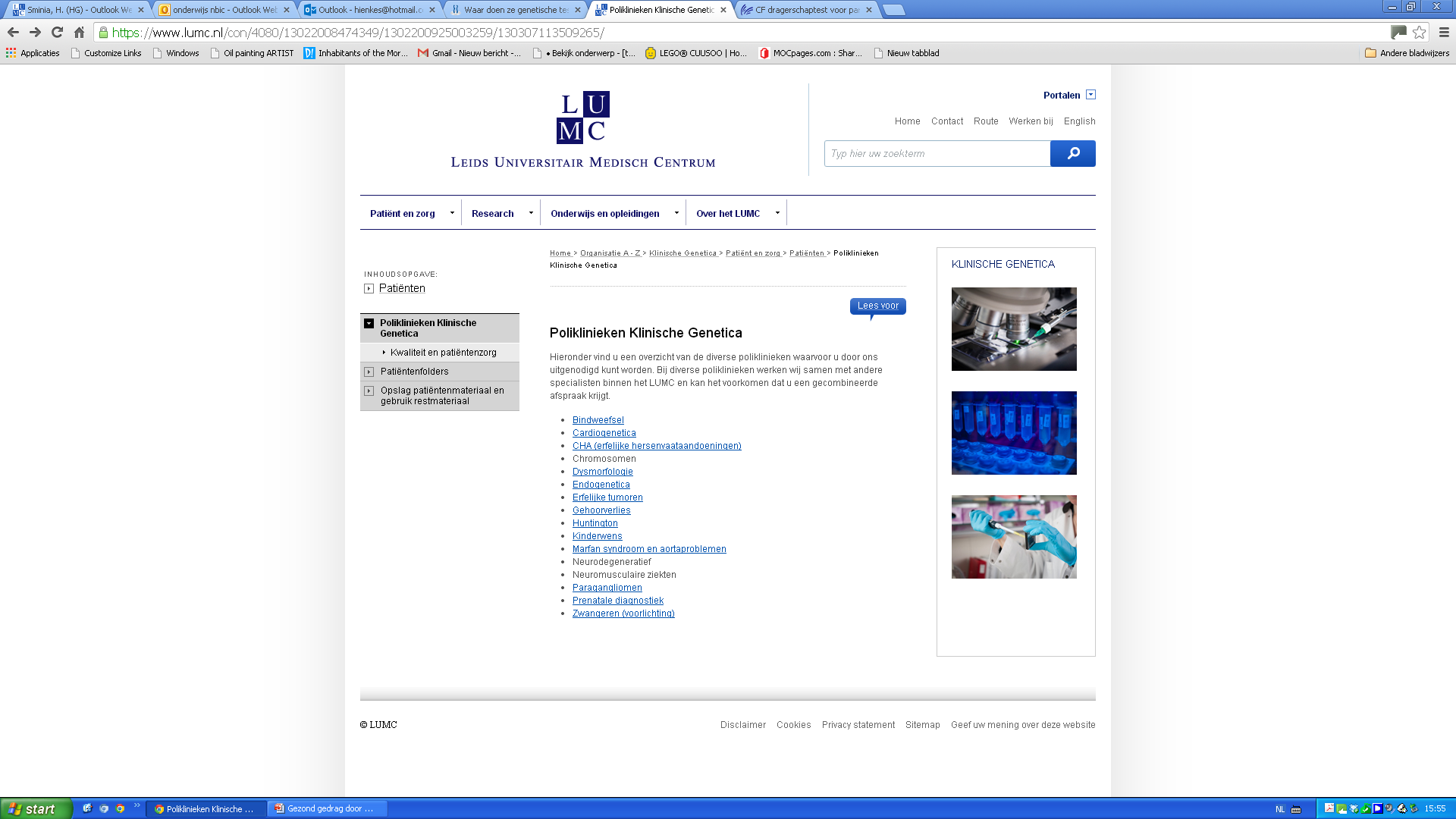 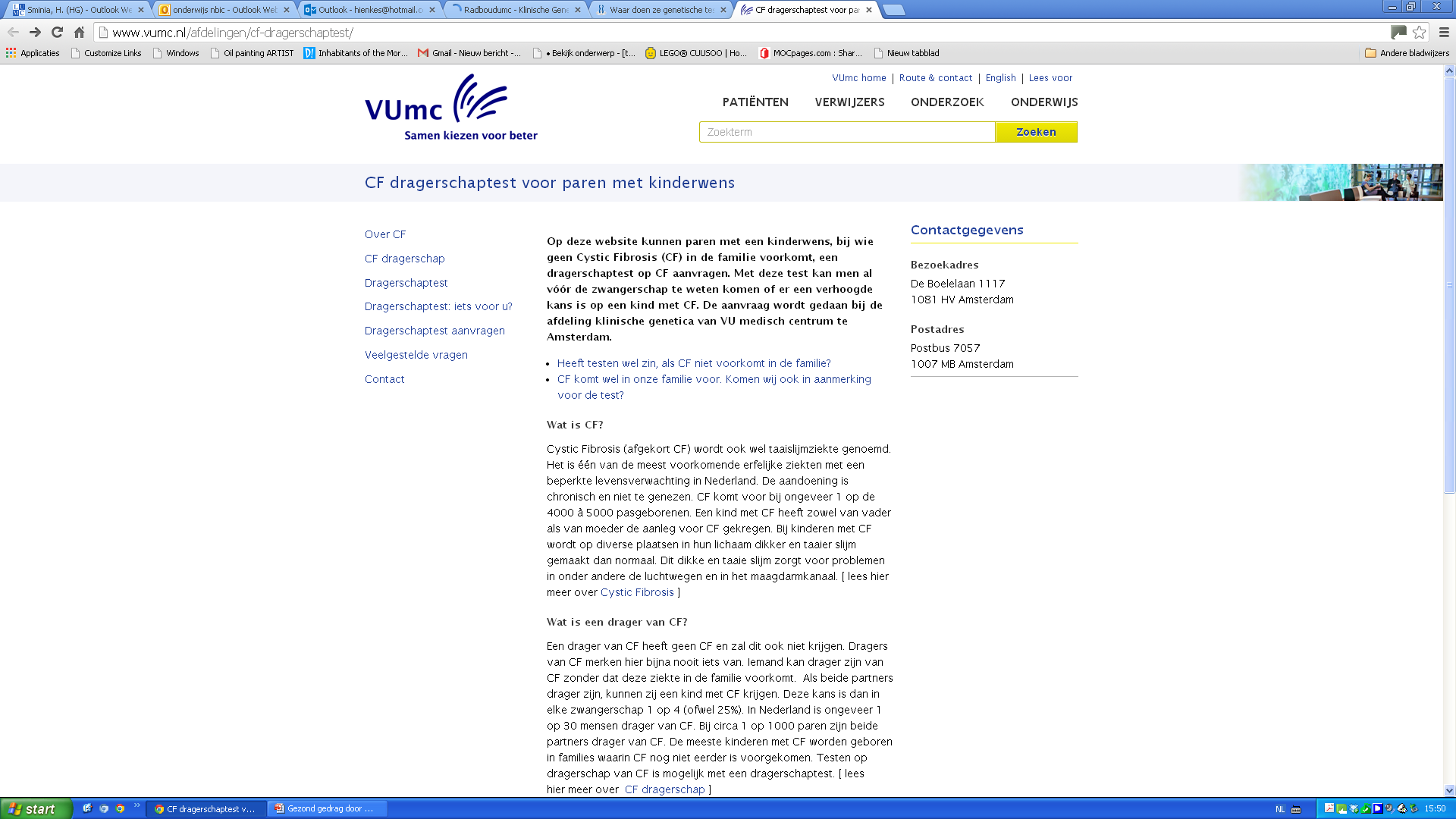 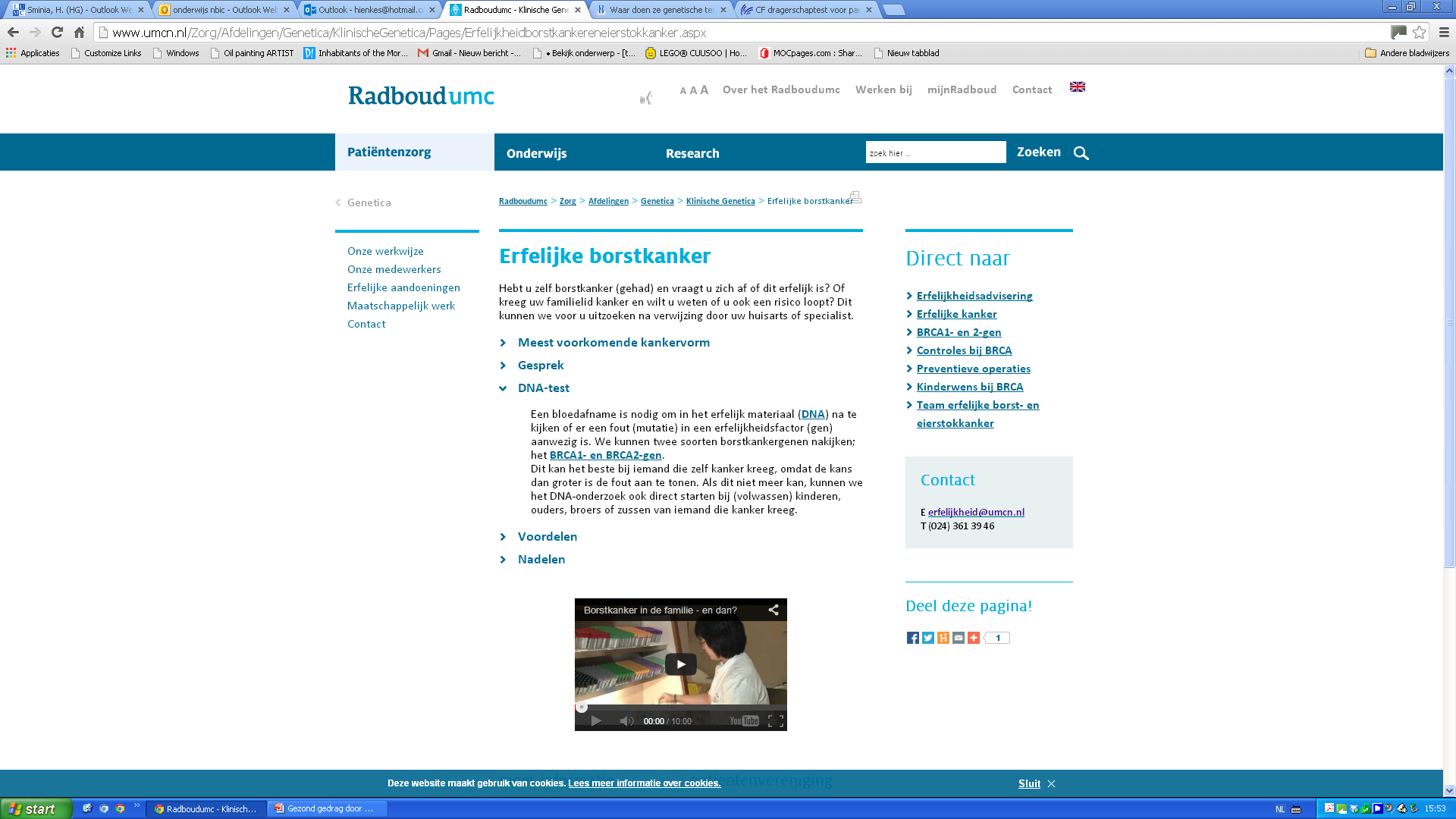 Genetische testen
Nabije toekomst (binnen 5 jaar):

SNP-test wordt steeds groter en beter. 
(genomische uitdaging: in kaart brengen van variatie)

Exome-sequencing in de kliniek.
Exome-sequencing
Genoom: 6.000.000.000 basen
Exoom: 30.000 basen
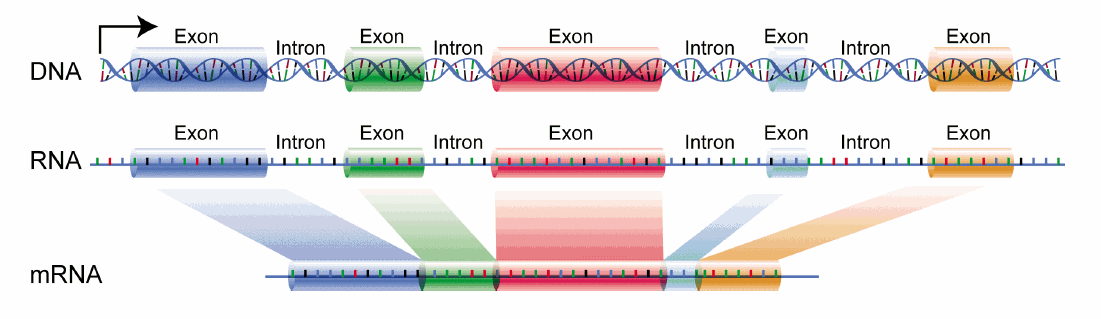 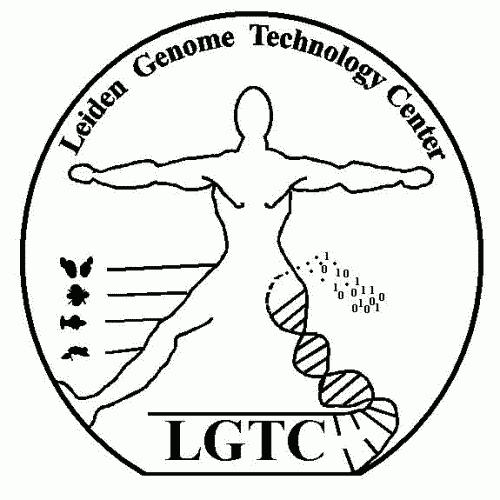 Sequencen
In het LGTC:
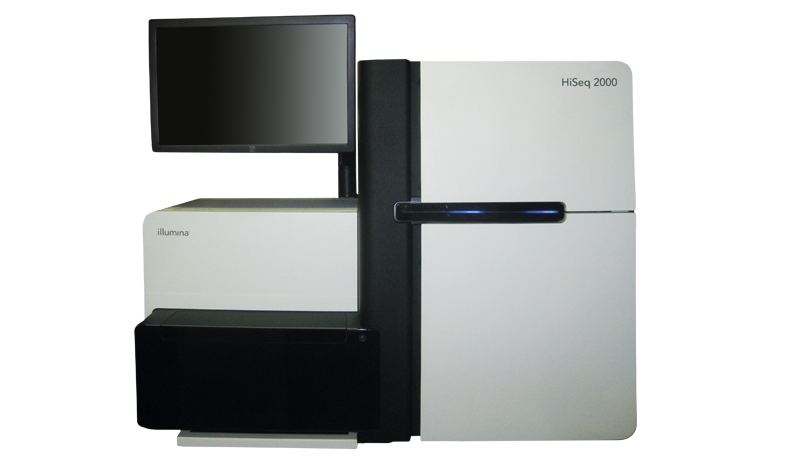 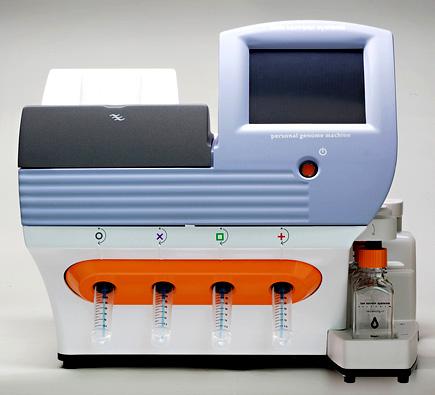 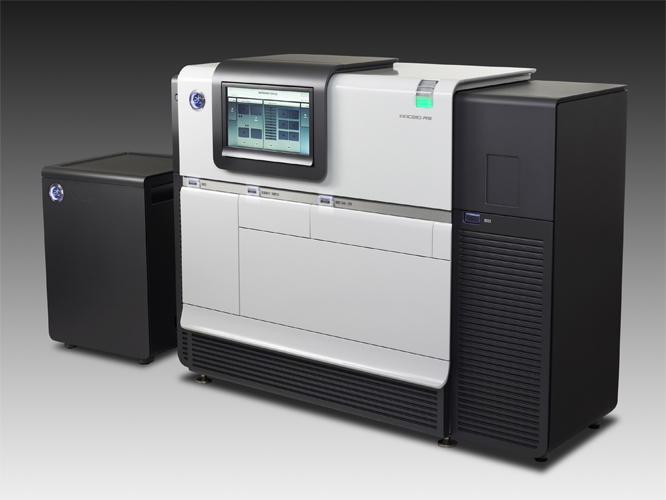 PacBio RSII
Weinig materiaal nodig
Geen reference-library nodig
Illumina HiSeq 2000 (+500)
Grote hoeveelheden
Ion Torrent
Snelle proef
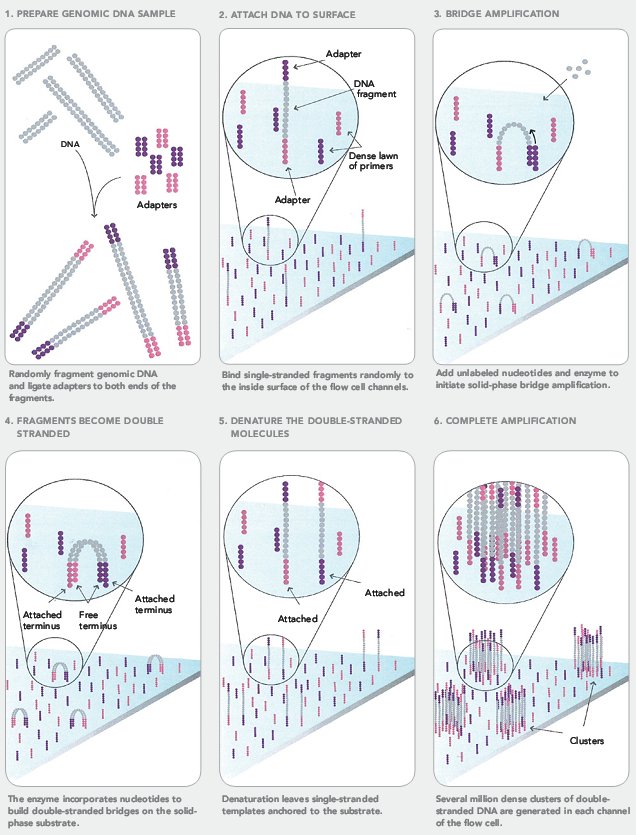 Illumina HiSeq
Voorbereiding chip:

DNA fragmenteren en adapters vastplakken
Adapters binden aan chip
Brug wordt gevormd
PCR (kopiëren) op chip
Resultaat: clusters van ieder fragment
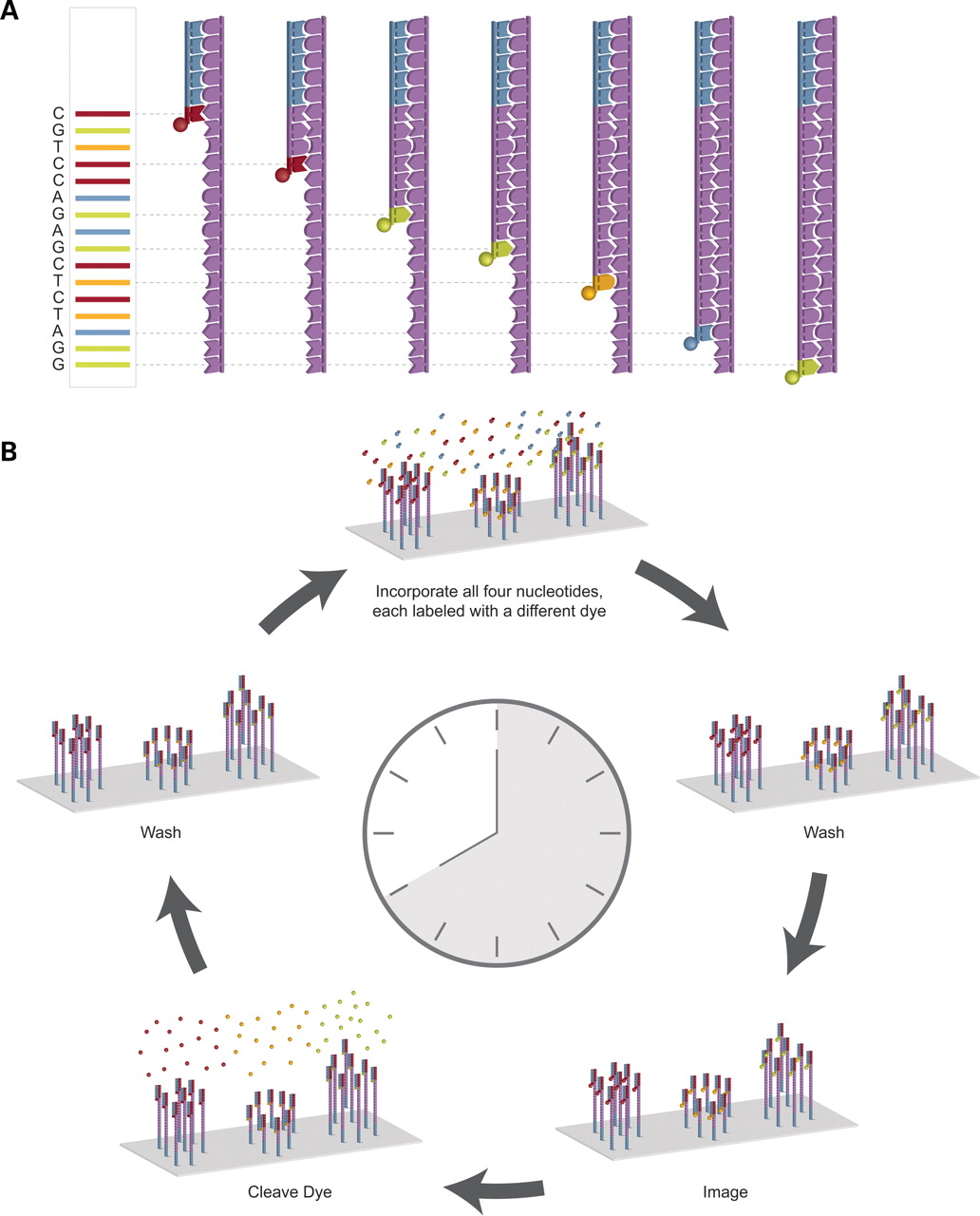 Illumina HiSeq
Sequencen:

Toevoegen fluorescente nucleotiden
Wegwassen ongebonden nucleotiden
Foto maken
Fluorescentie wegwassen
Illumina HiSeq
Ion Torrent
Voorbereiding chip:

DNA fragmenteren en adapters vastplakken
Adapters binden aan bead
PCR (kopiëren) op bead
Resultaat: heleboel strengen van één fragment op één bead, in één hokje op de chip
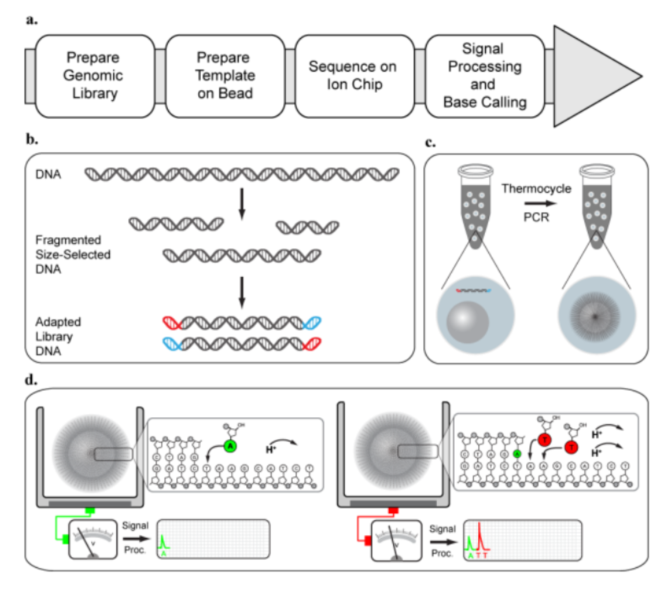 Ion Torrent
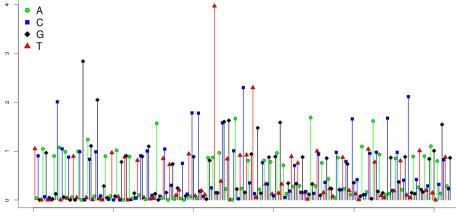 Sequencen:

Toevoegen één type nucleotiden (bijv. A)
Bij binding komt H+ vrij, dit wordt gemeten (pH-meter)
Toevoegen volgende nucleotide (bijv. T)
Etc.
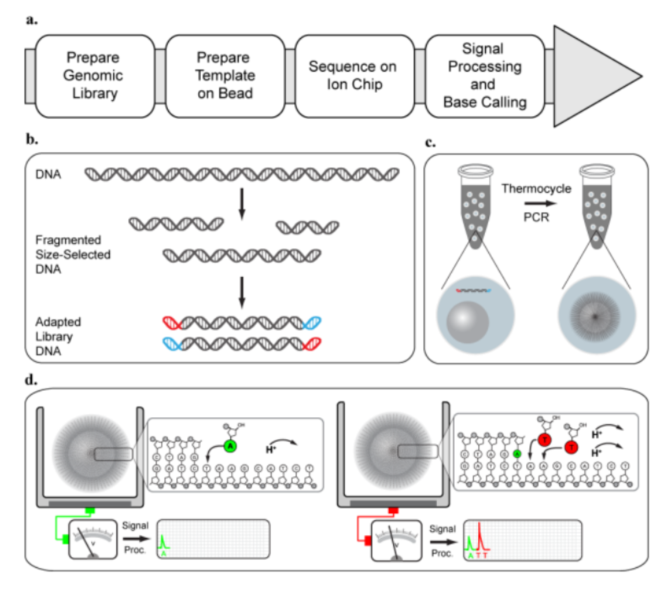 PacBio RSII
Single Molecule & Real Time:

http://www.youtube.com/watch?v=v8p4ph2MAvI



Zou ook het epigenoom moeten kunnen lezen…
Genetische testen
Nabije toekomst (binnen 5 jaar):

SNP-test wordt steeds groter en beter. 
(genomische uitdaging: in kaart brengen van variatie)

Exome-sequencing in de kliniek.
Voor volledige diagnose en vinden van meer verbanden
(huidige discussie: wel of niet informeren van patiënt?)
Lagere kosten  Hogere toepasbaarheid
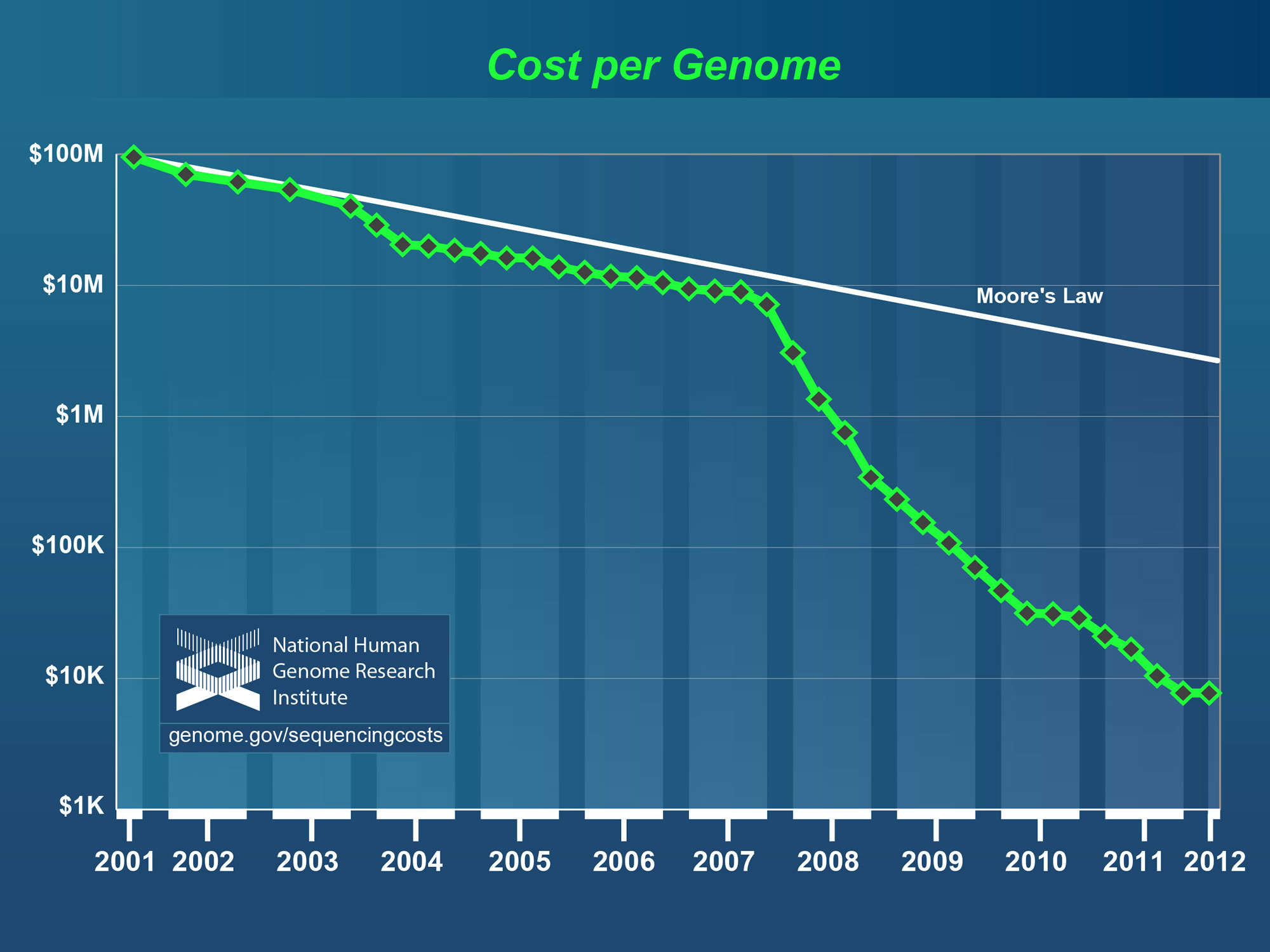 Genetische testen
Toekomst:
Iedereen die het ziekenhuis in komt krijgt een genetische test? 
Iedereen die een kind wil, eerst een dragerschapstest?
Korting bij zorgverzekering als je preventieve middelen neemt die aansluiten bij je genetisch profiel?
Voor op uw school
www.levedna.nl  blattery


                               www.bioinformaticaindeklas.nl

www.dnalabs.nl
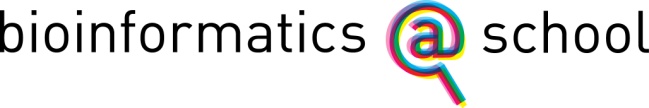 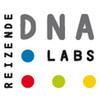